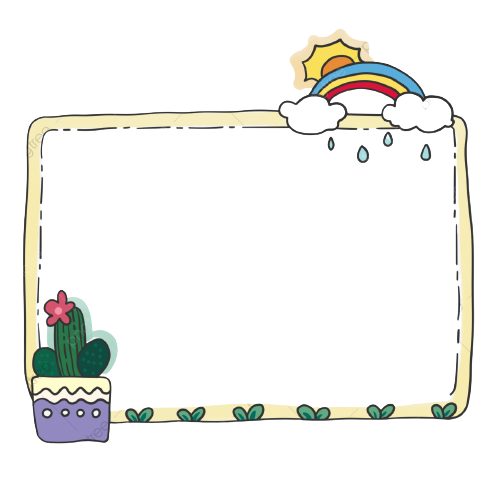 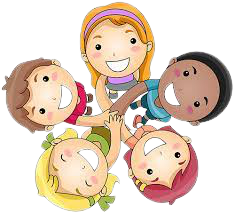 Một lần, em được mẹ cho phép đến nhà bạn chơi. Trò chơi đang rất vui và em rất muốn chơi tiếp thì đến giờ mẹ dặn phải trở về nhà? Khi ấy em phải làm gì? 
(Gv có thể cho học sinh 
đóng kịch)
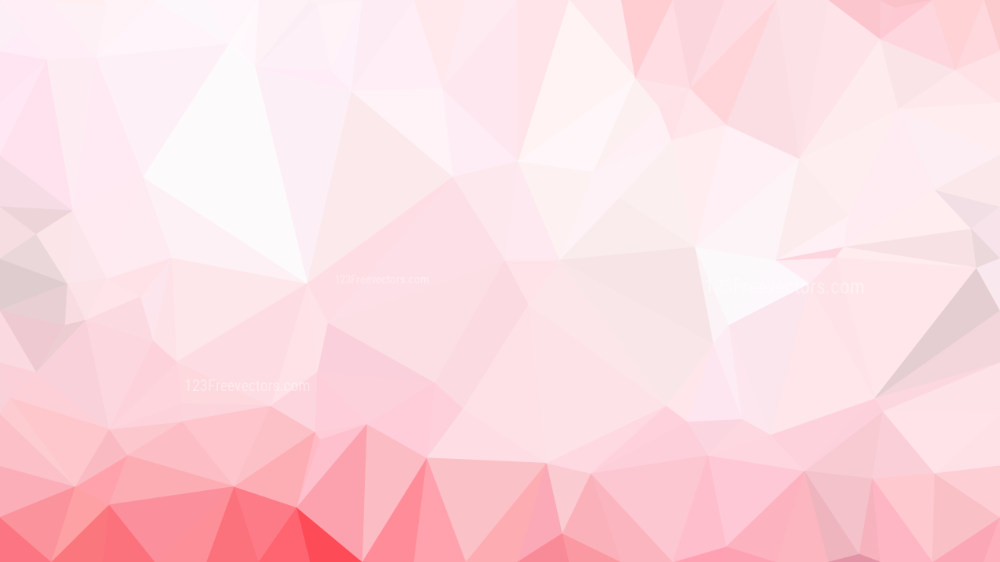 I. ĐỌC – TÌM HIỂU CHUNG
[Speaker Notes: Giáo án đã được đăng ký bản quyền Nguyễn Nhâm- 0981.713.891]
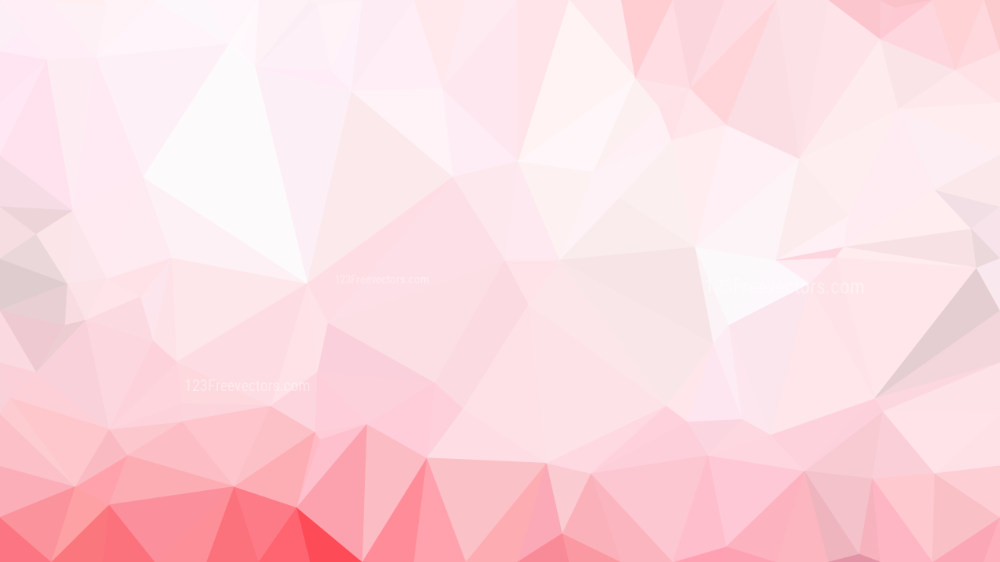 1. Đọc – tóm tắt, chú thích
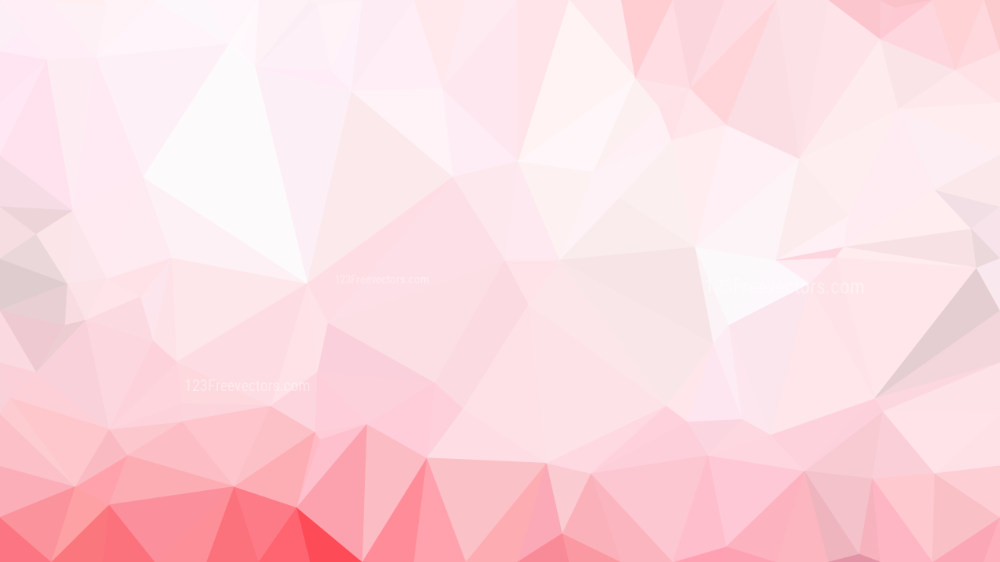 2. Tác giả
[Speaker Notes: Giáo án đã được đăng ký bản quyền Nguyễn Nhâm- 0981.713.891]
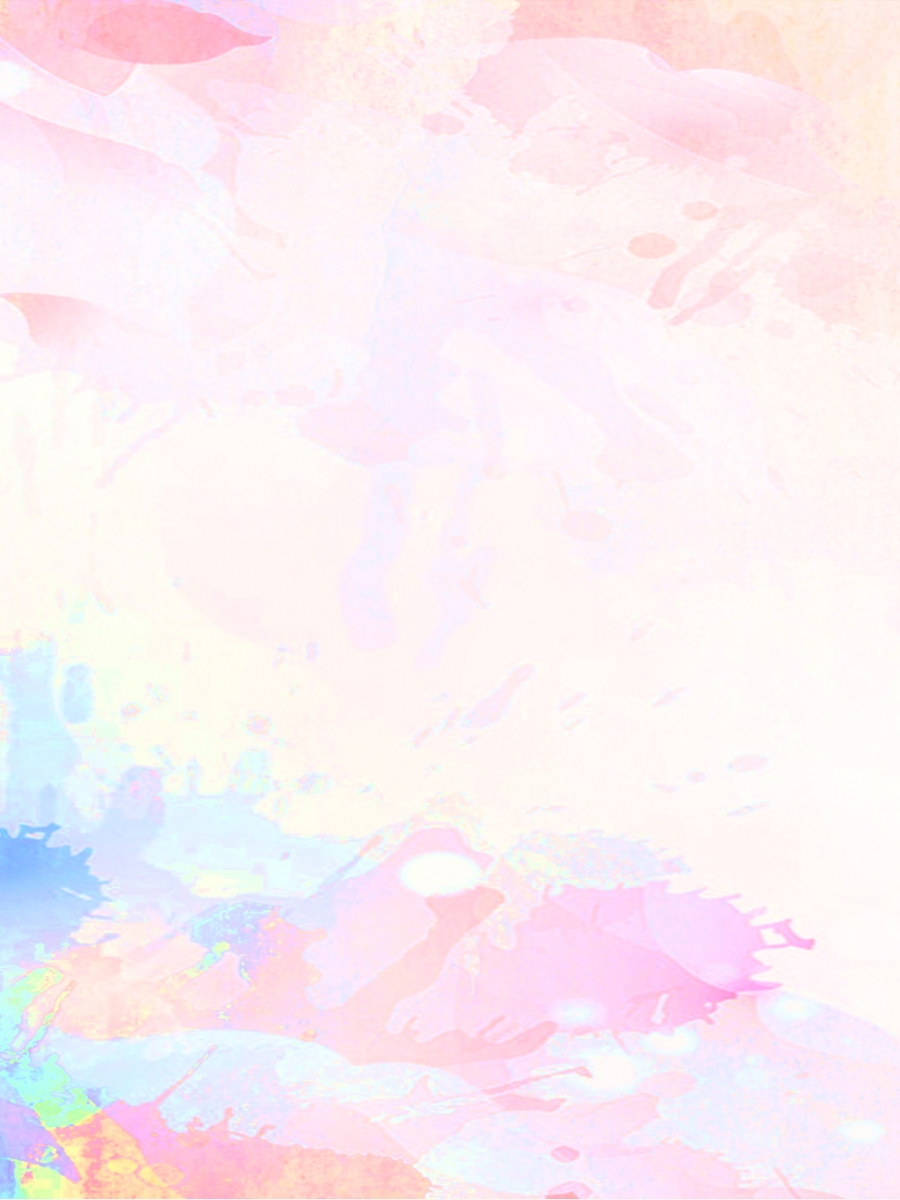 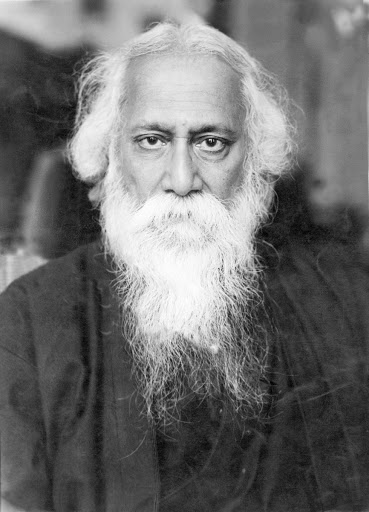 Ra-bin-đra-nát Ta-go
(1861 – 1941)
Sinh ra trong 1 gia đình quý tộc, trí thức truyền thống ở nhiều lĩnh vực
Là nhà thơ hiện đại lớn nhất Ấn Độ, nhà thơ Châu Á đầu tiên nhận giải Nô-ben văn học năm 1913
Thơ ông thể hiện tinh thần nhân văn cao cả, chất trữ tình, triết lí nồng đượm
[Speaker Notes: Giáo án đã được đăng ký bản quyền Nguyễn Nhâm- 0981.713.891]
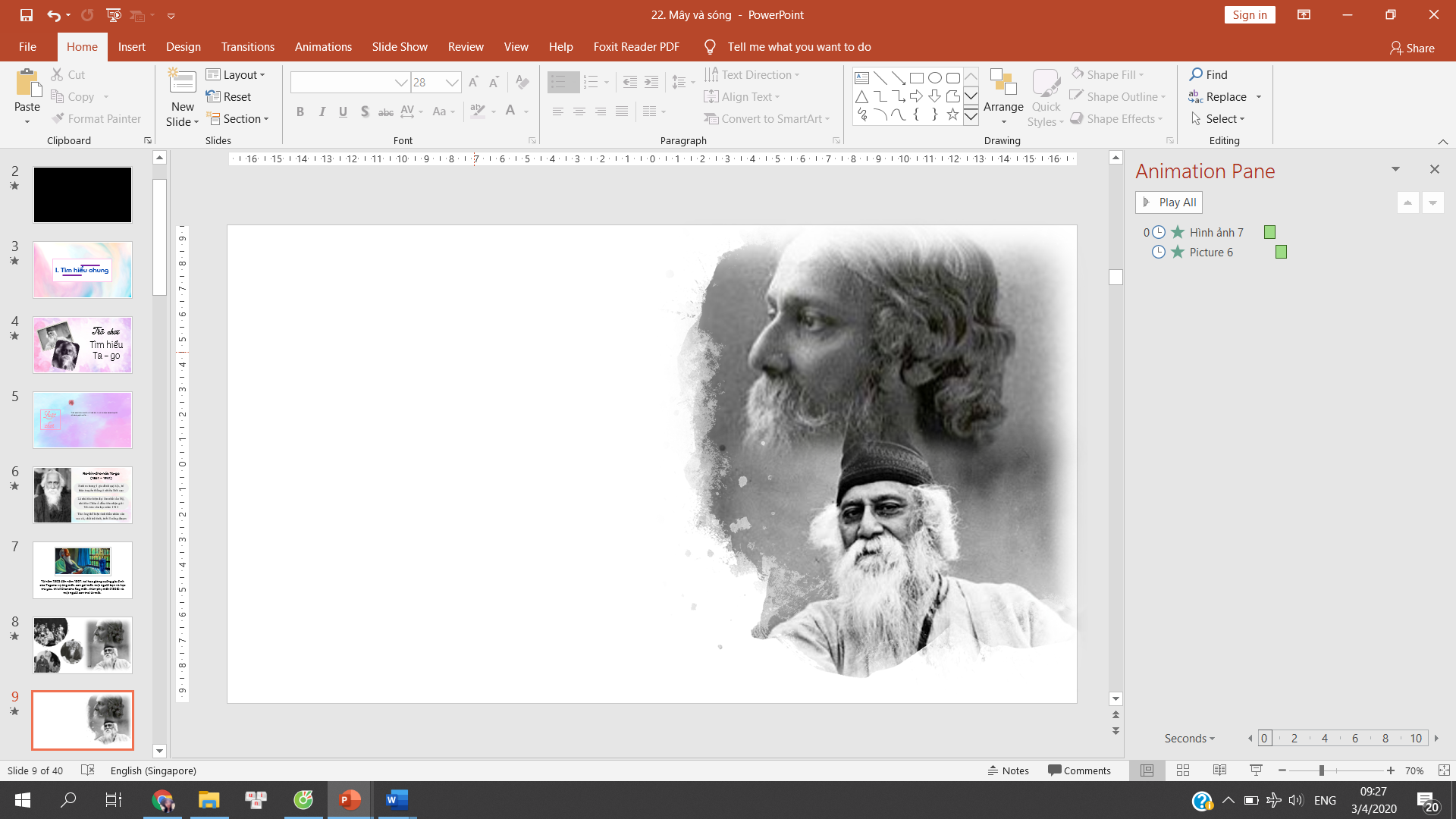 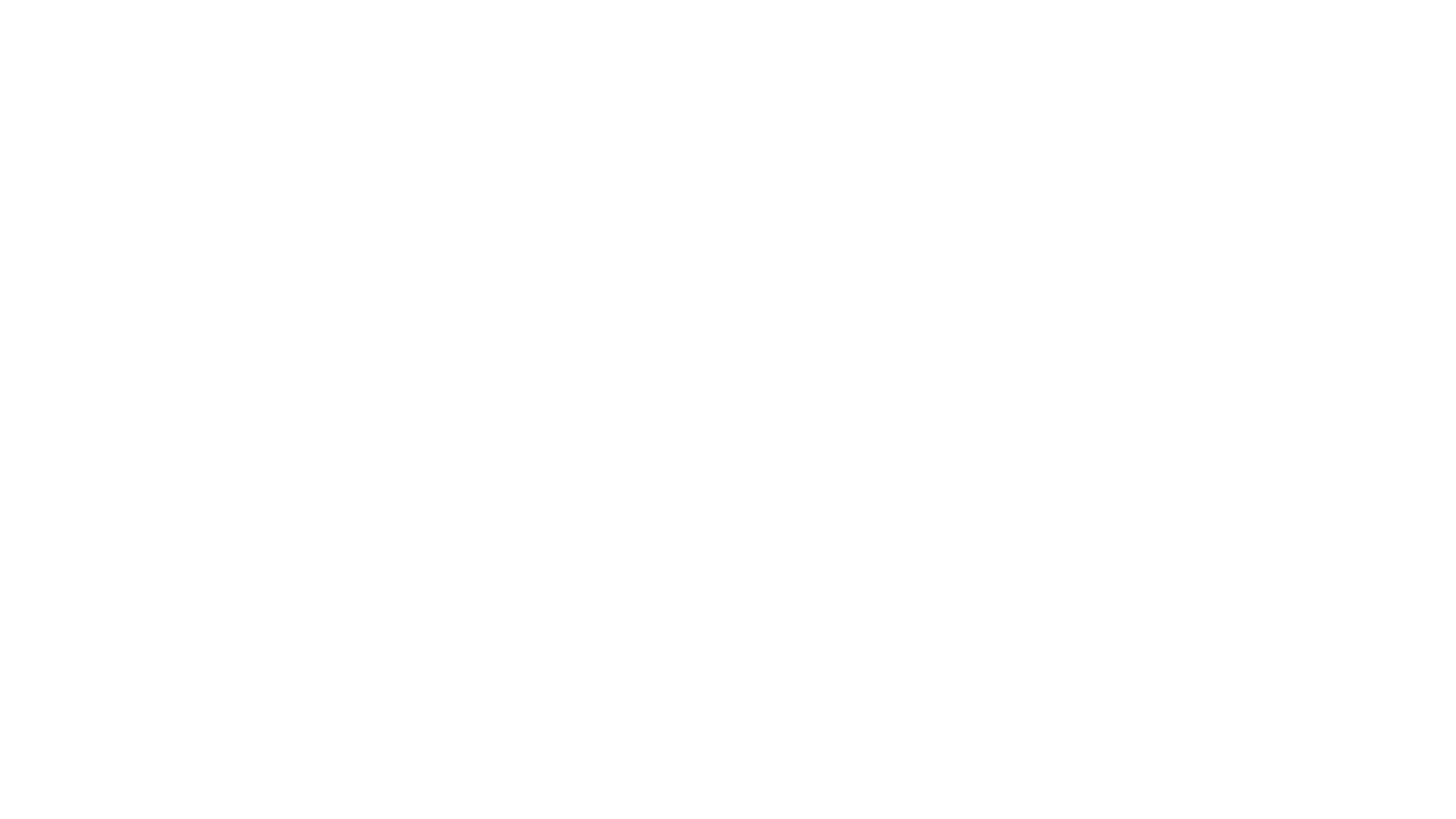 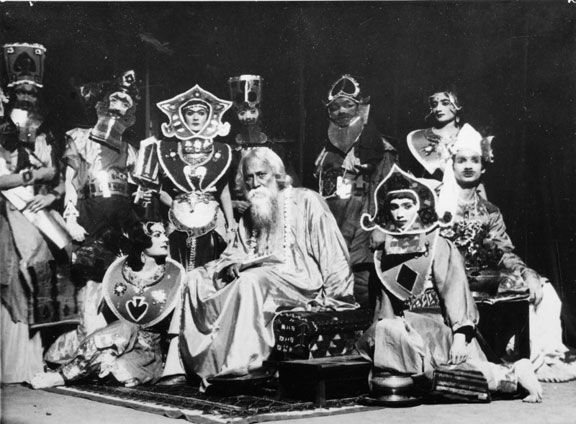 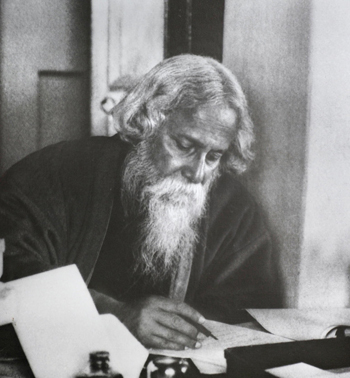 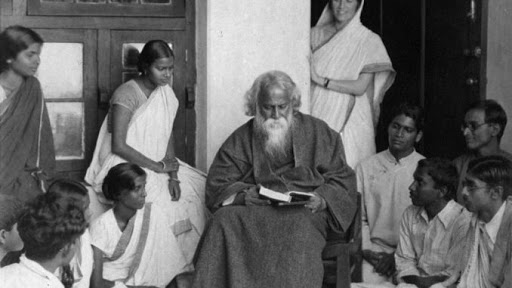 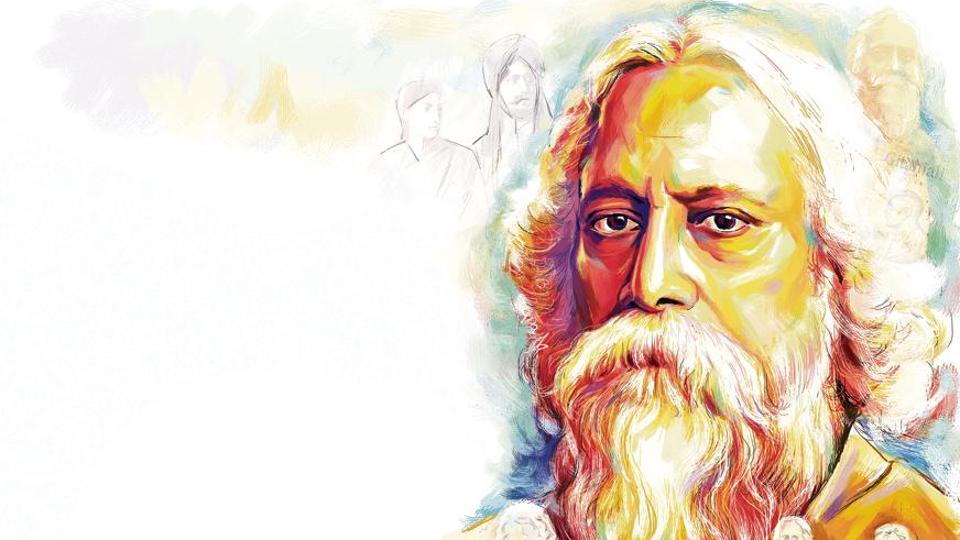 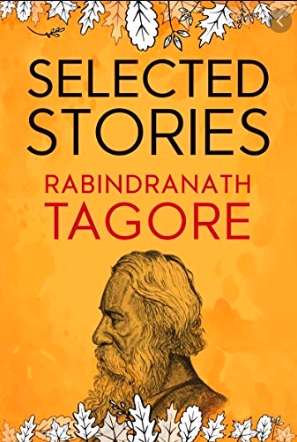 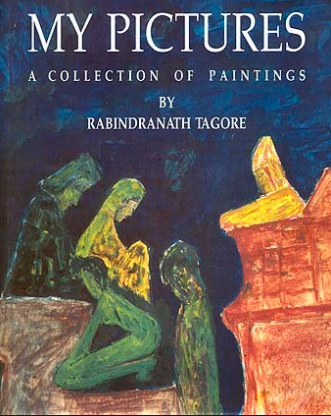 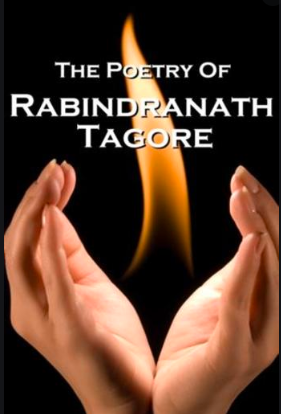 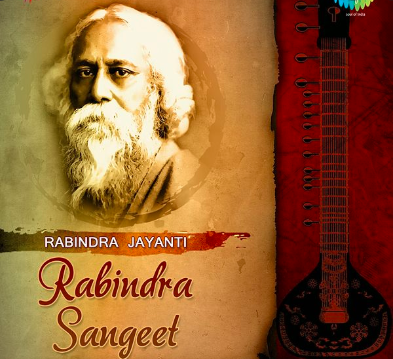 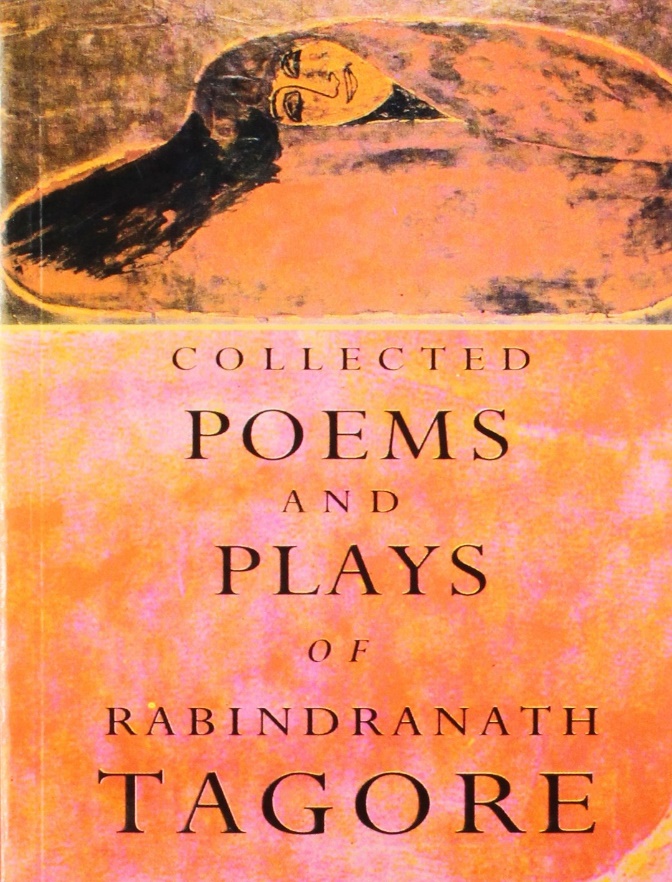 [Speaker Notes: https://www.facebook.com/baokefb  - fb Nguyễn Nhâm -0981.713.891]
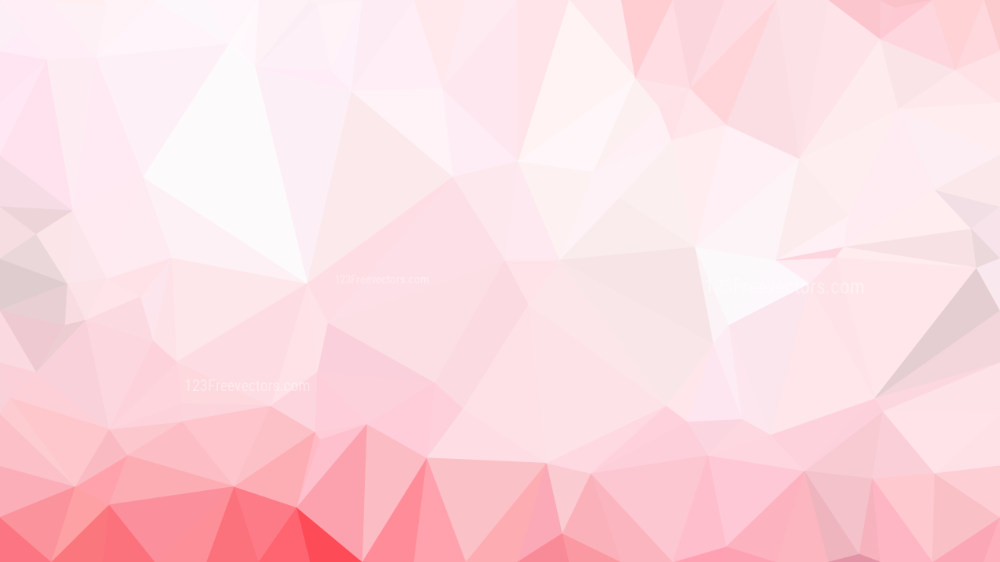 3. Tác phẩm
[Speaker Notes: https://www.facebook.com/baokefb  - fb Nguyễn Nhâm -0981.713.891]
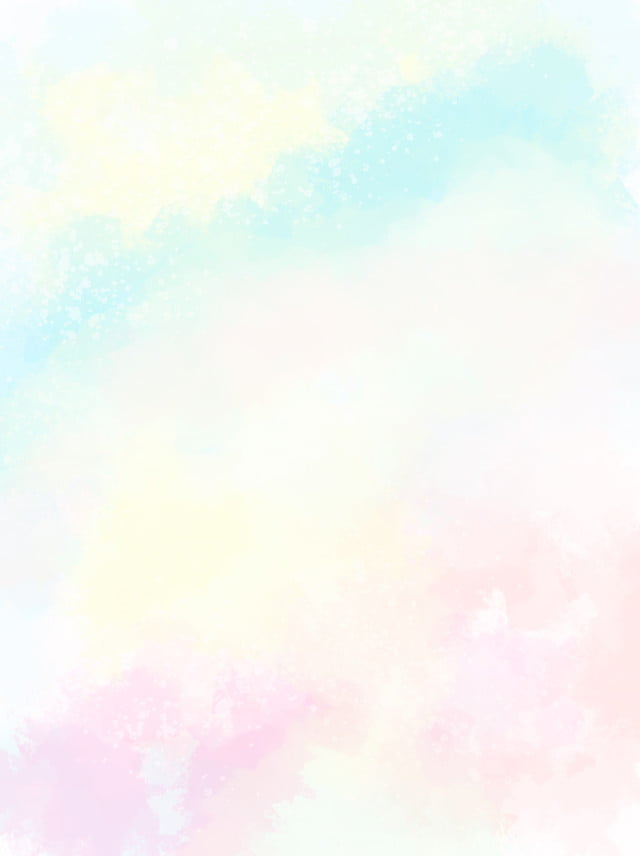 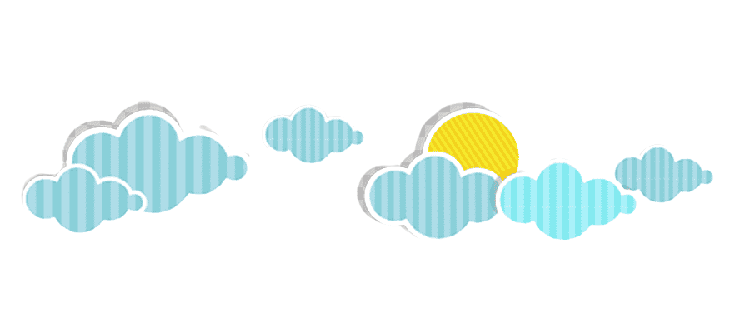 Người kể chuyện: Em bé kể câu chuyện tưởng tượng của em với mẹ
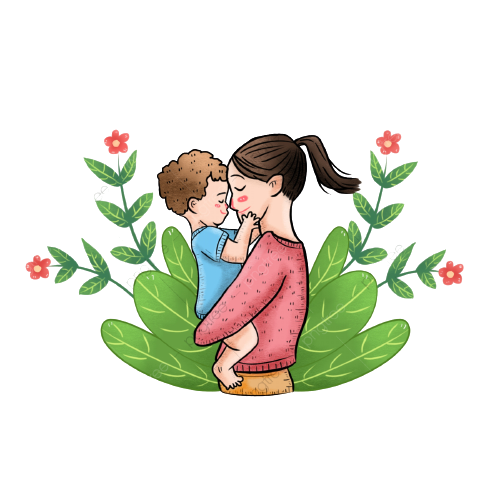 Phương thức biểu đạt: biểu cảm kết hợp tự sự, miêu tả
Thể loại: thơ văn xuôi (thơ tự do)
3. BỐ CỤC
HAI PHẦN
PHẦN 1
PHẦN 2
“Mẹ ơi…
           …xanh thẳm.”
“Trong sóng…
           …chốn nào.”
Câu chuyện với mẹ về 
những người ở trên mây và 
trò chơi thứ nhất của em bé.
Câu chuyện với mẹ về những người 
ở trong sóng và trò chơi thứ hai của
 em bé.
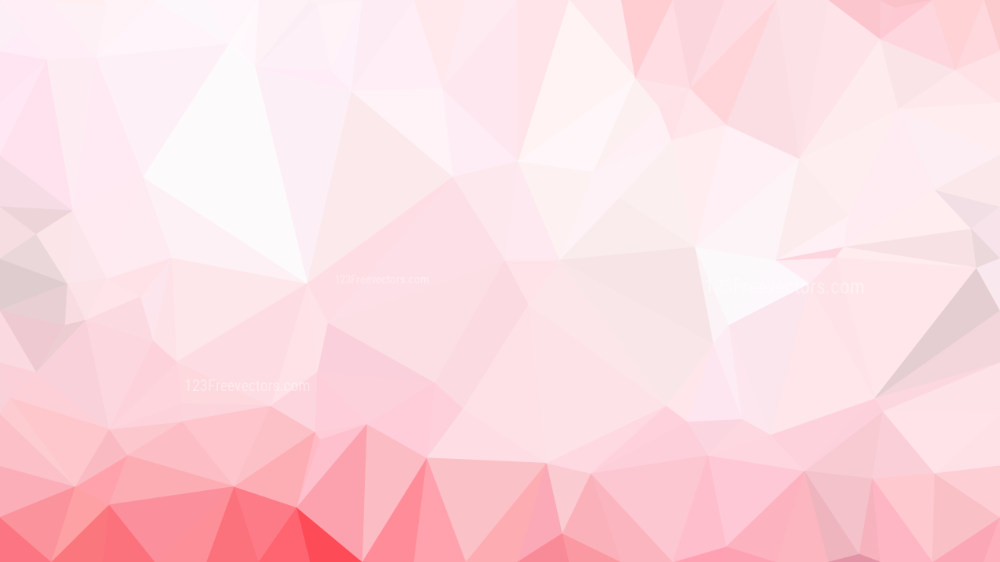 II. KHÁM PHÁ
 VĂN BẢN
[Speaker Notes: https://www.facebook.com/baokefb  - fb Nguyễn Nhâm -0981.713.891]
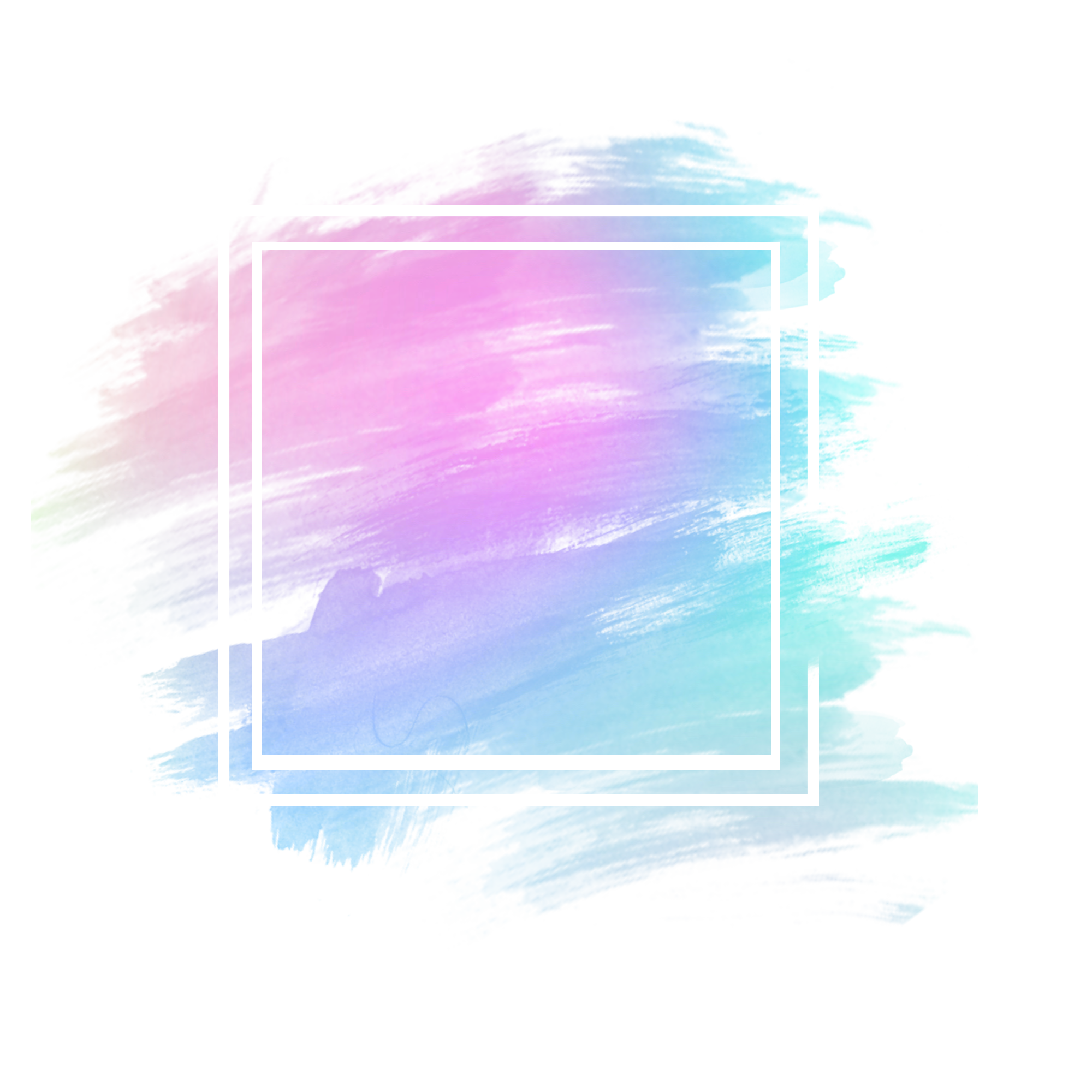 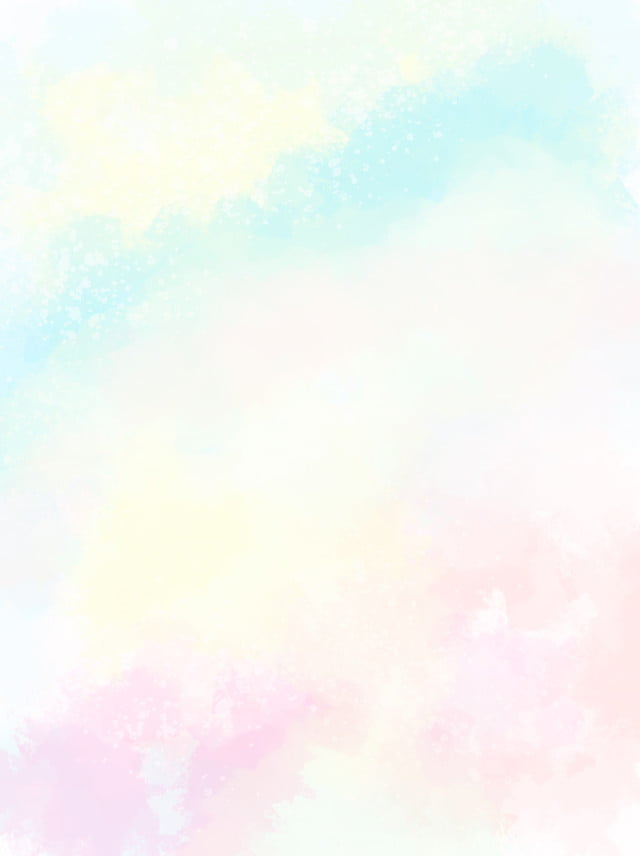 1. Lời mời gọi của những người “trên mây” và “trong sóng”
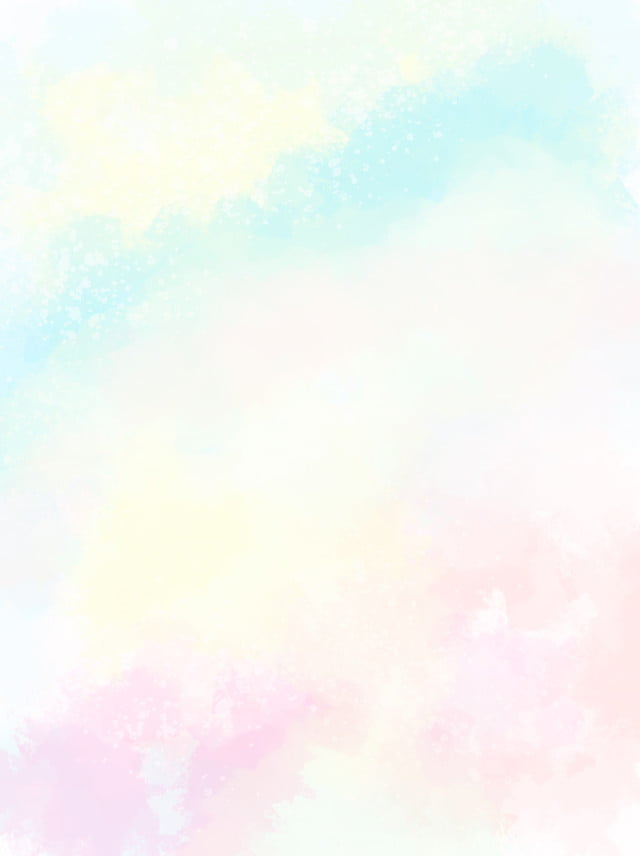 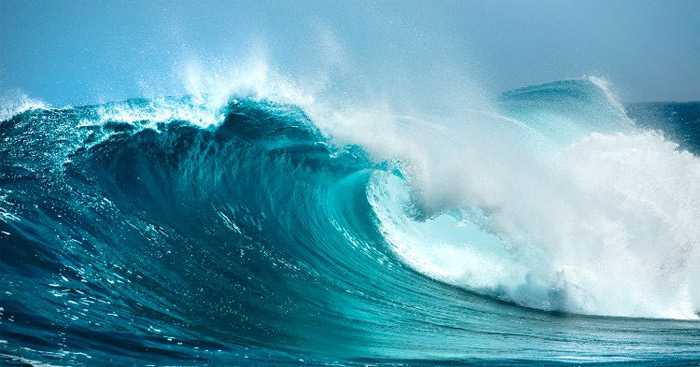 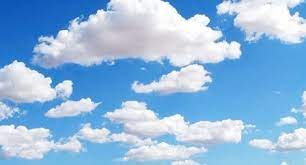 [Speaker Notes: https://www.facebook.com/baokefb  - fb Nguyễn Nhâm -0981.713.891]
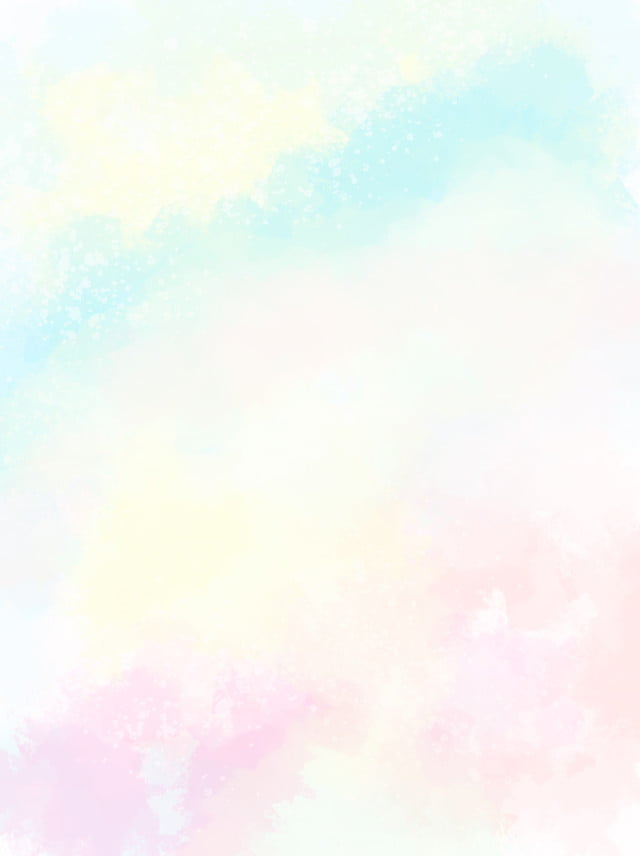 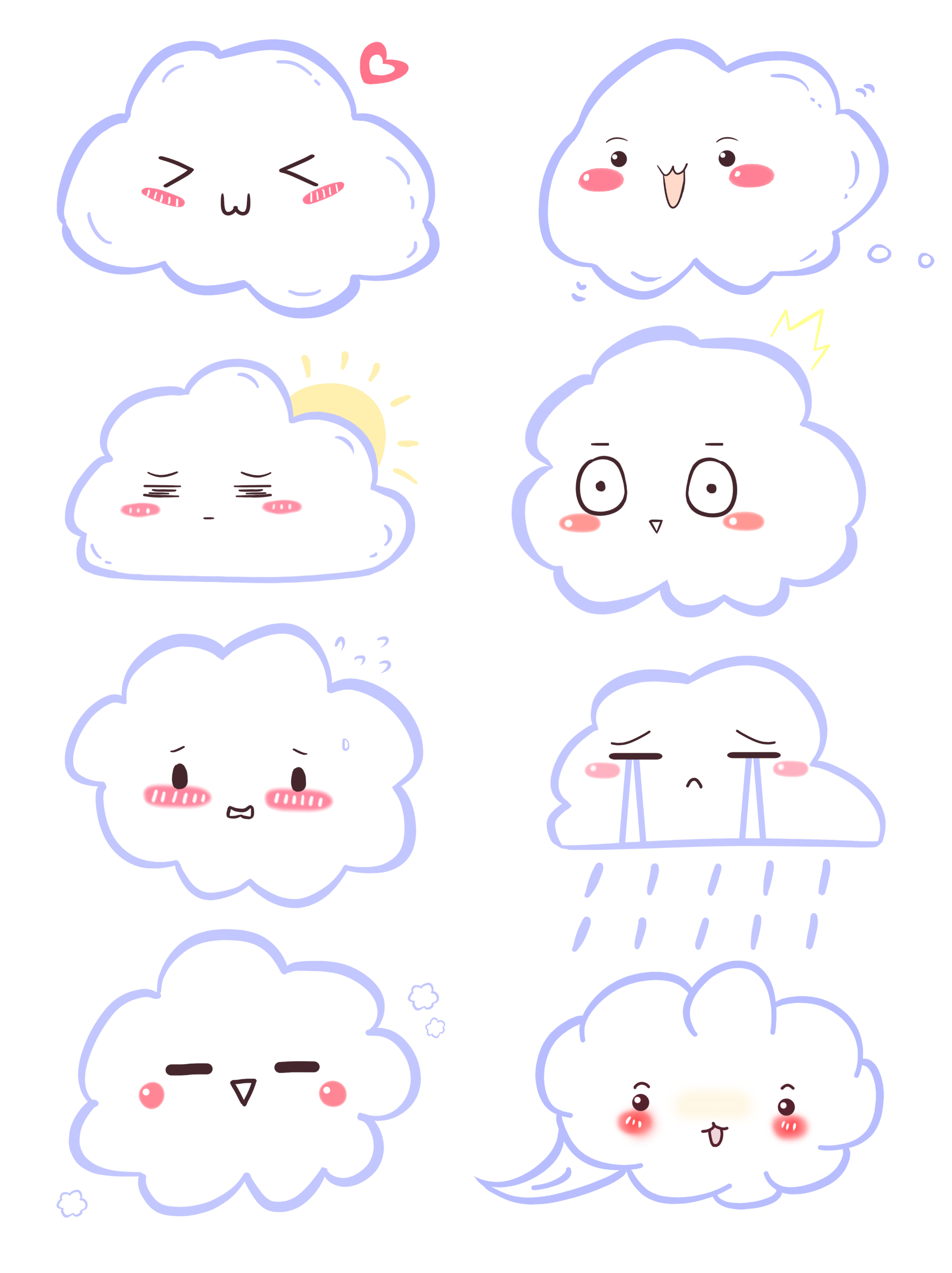 Thế giới của những người sống “trên mây”: 
Rực rỡ, lung linh, huyền ảo 
(ánh sáng mặt trời vàng buổi bình minh, 
ánh sáng vầng trăng bạc khi đêm về)
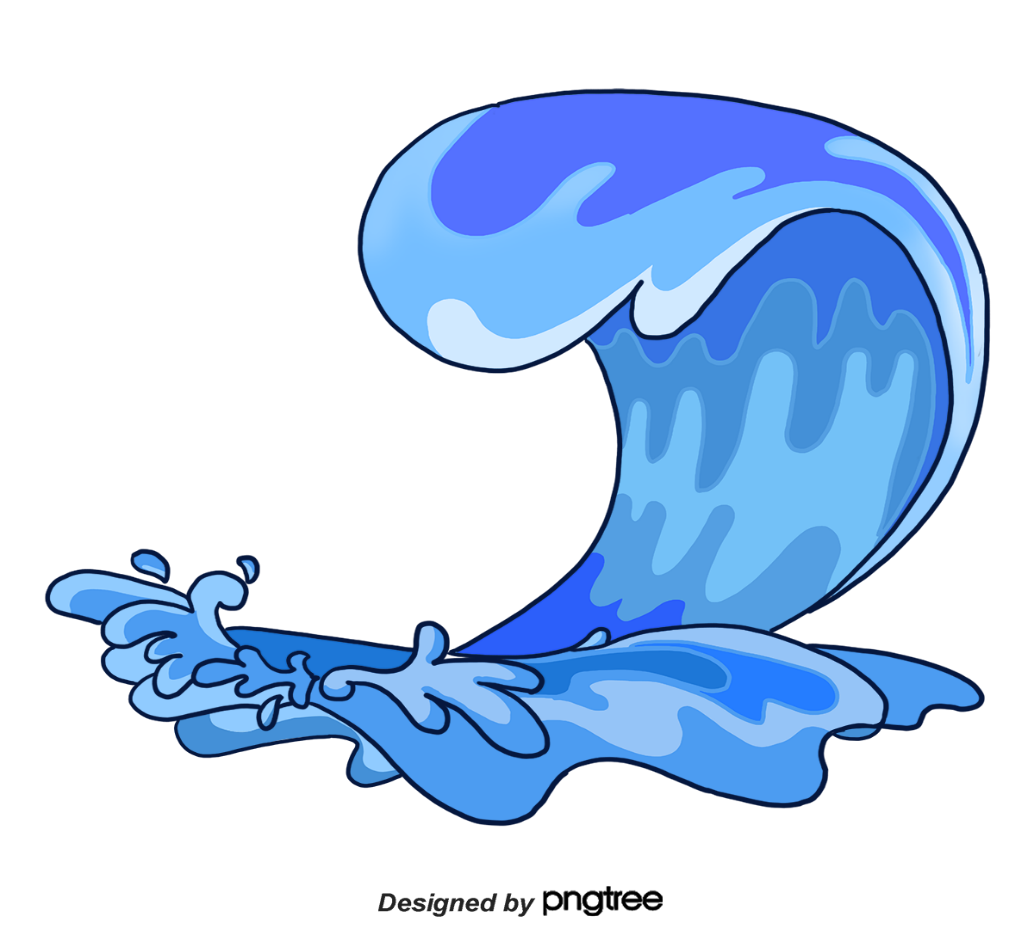 + Thế giới của những người sống “trong sóng”: Vui vẻ và hạnh phúc (chỉ có ca hát và rong chơi khắp chốn từ khi thức dậy cho đến chiều tà).
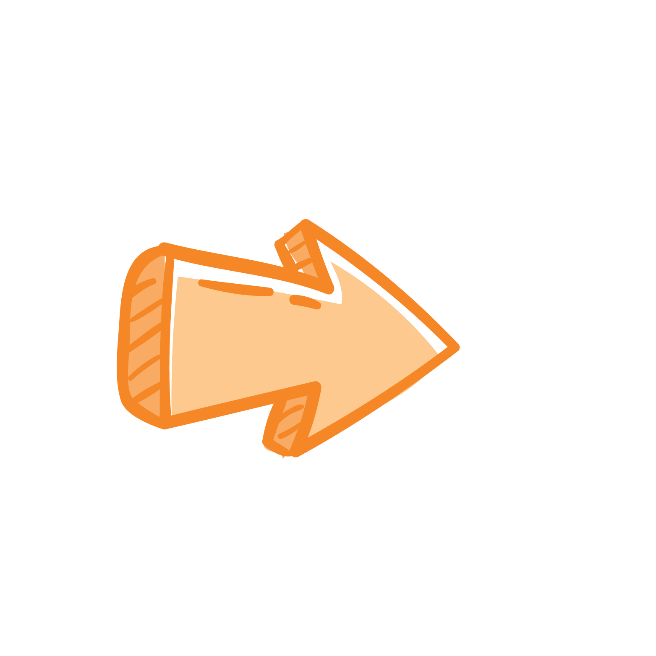 Xa xôi, cao rộng, rực rỡ sắc màu, chứa đựng biết bao điều bí ẩn
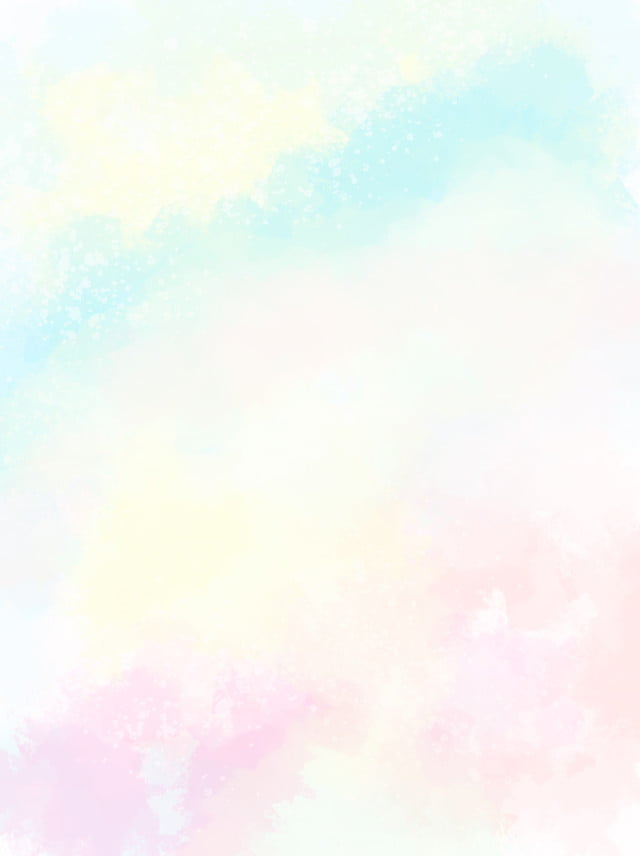 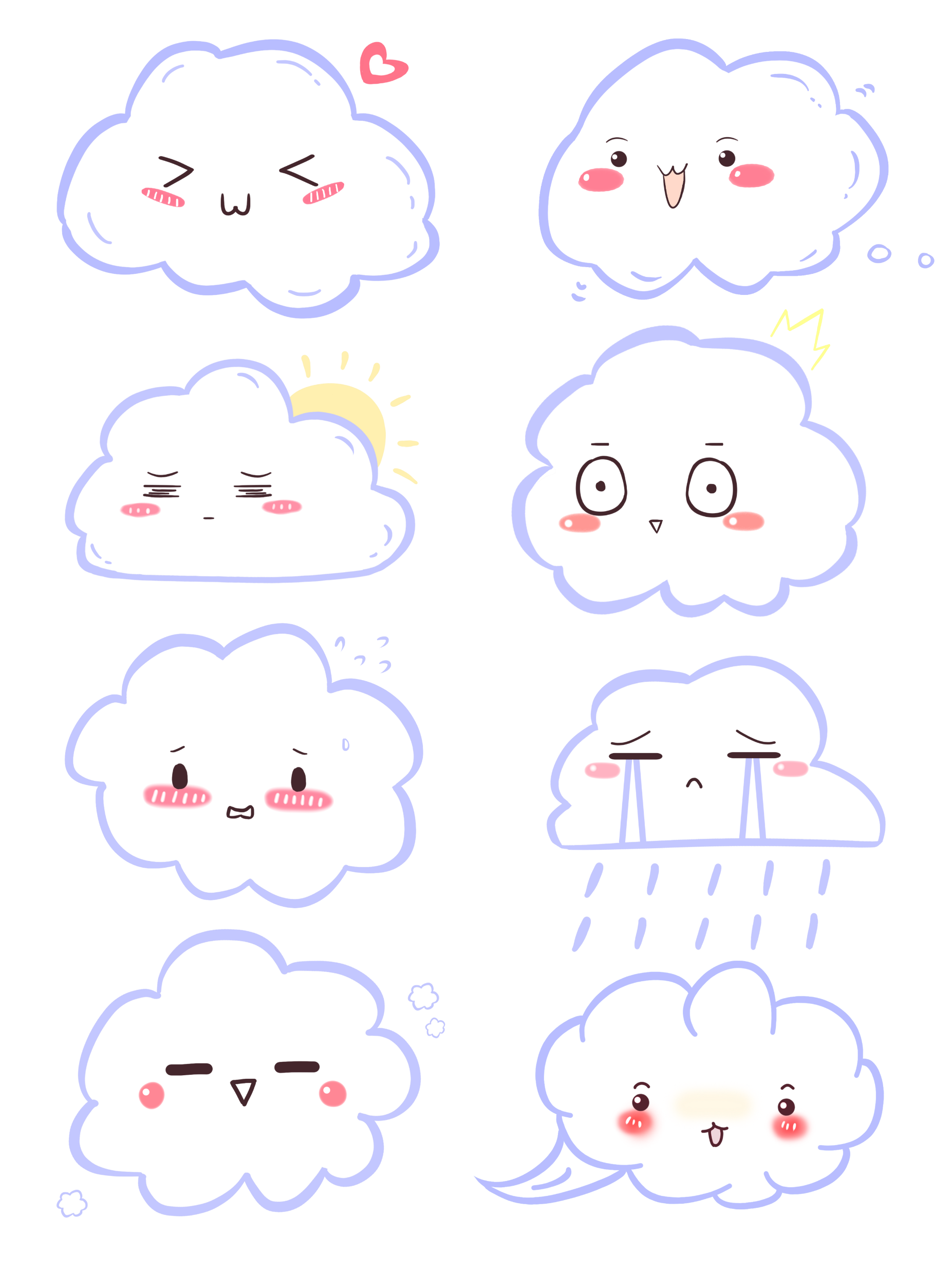 Em bé hỏi cách đến với họ:
“Làm thế nào để lân đó, ra ngoài đó”
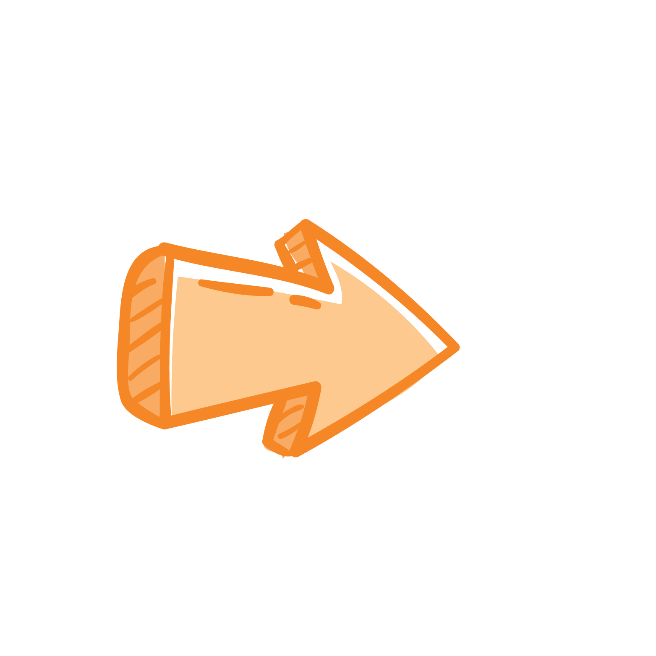 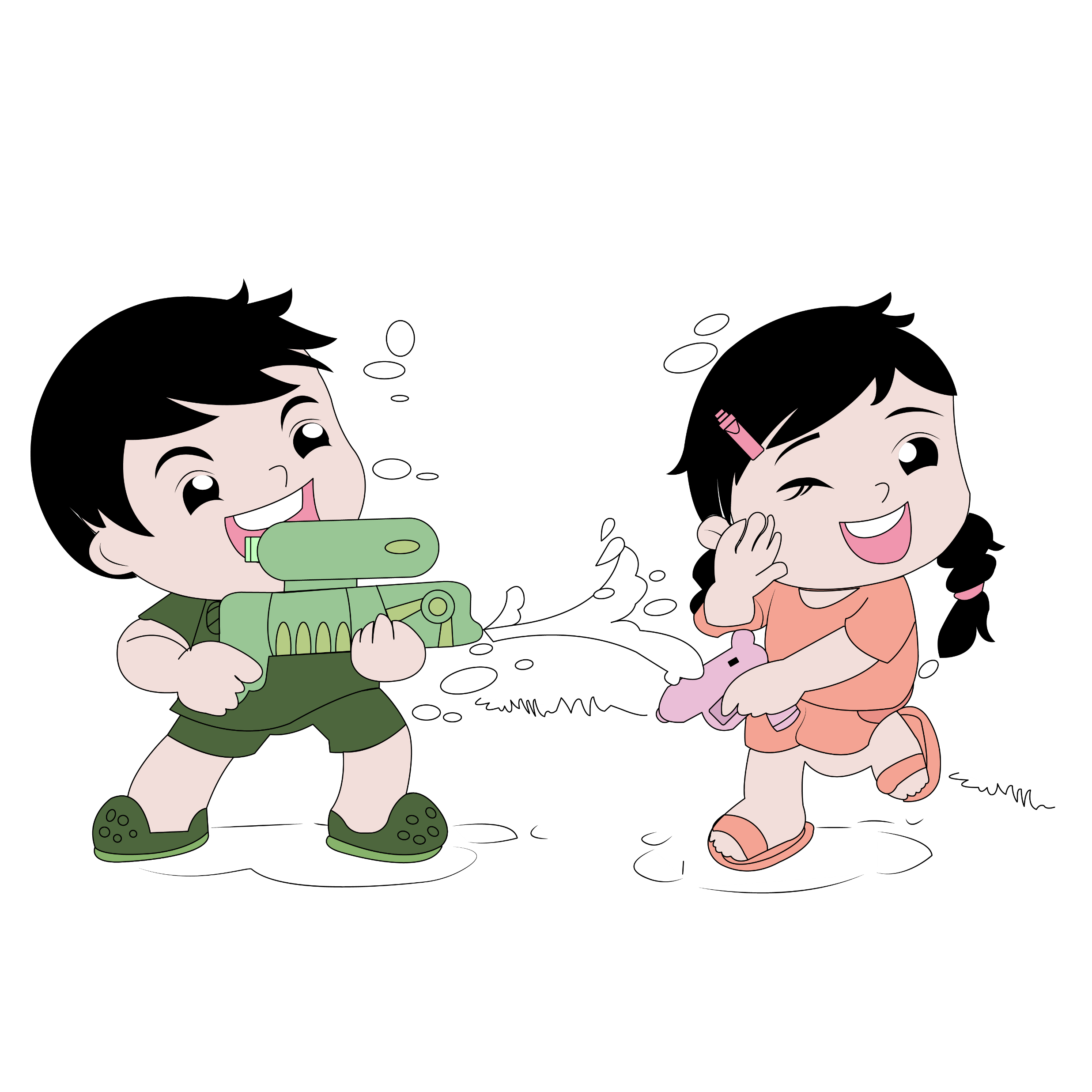 Tâm trạng háo hức, thích thú, tò mò, muốn khám phá thế giới thần tiên, được vui với những trò thú vị, hấp dẫn
[Speaker Notes: https://www.facebook.com/baokefb  - fb Nguyễn Nhâm -0981.713.891]
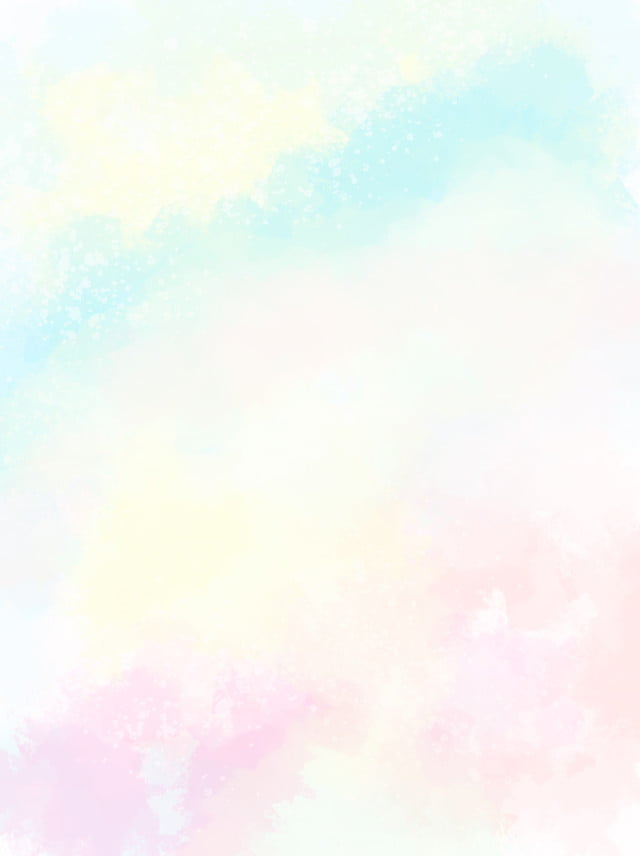 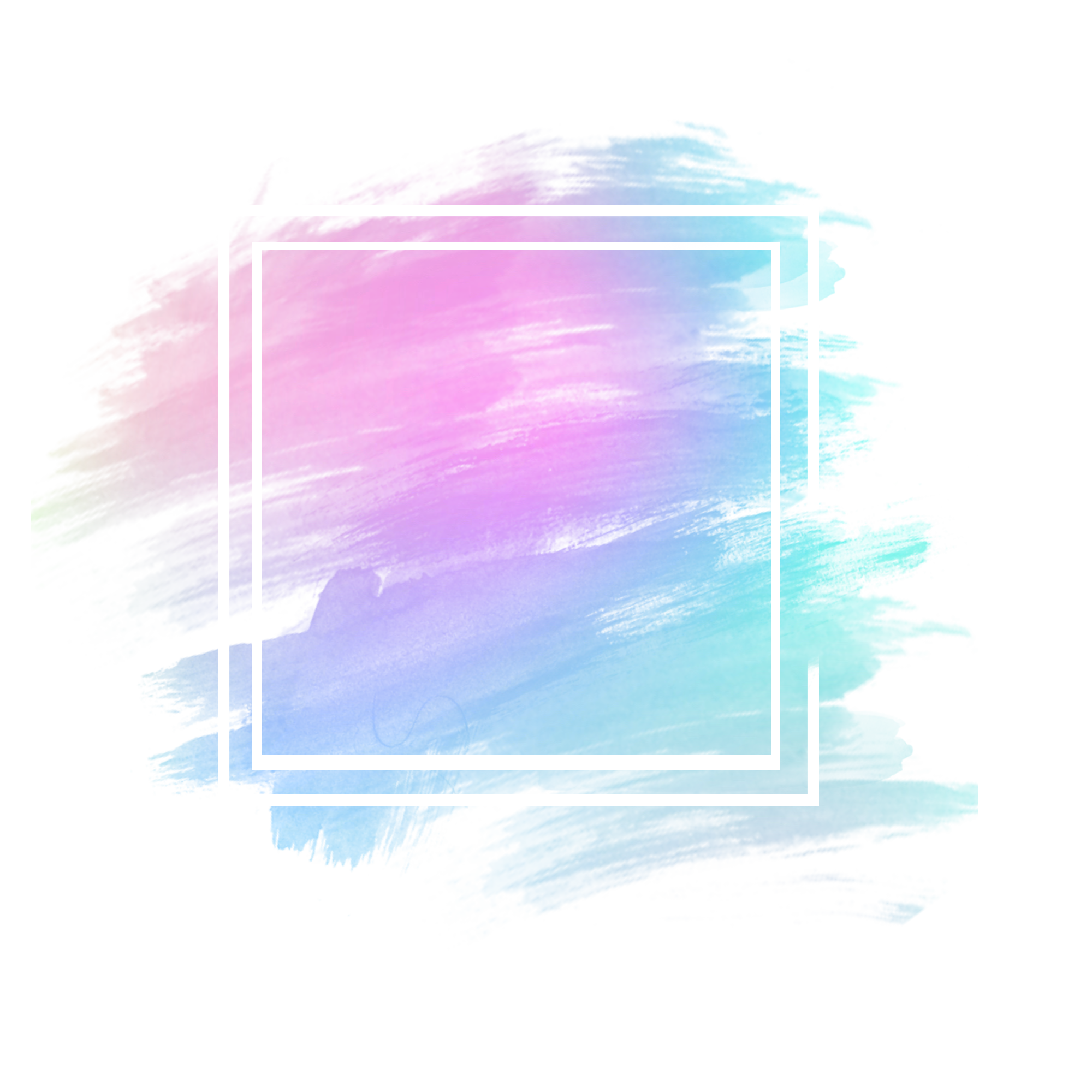 2. Lời từ chối 
của em bé
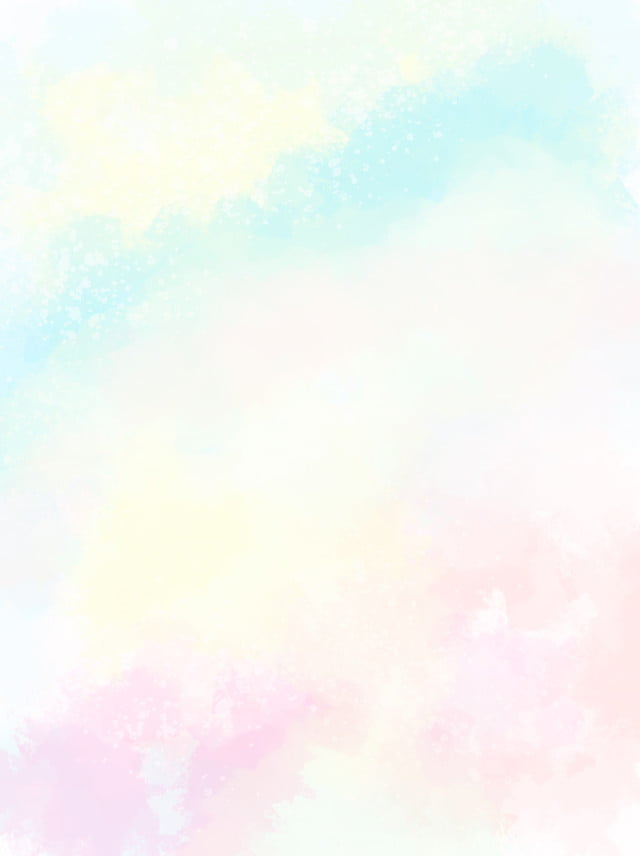 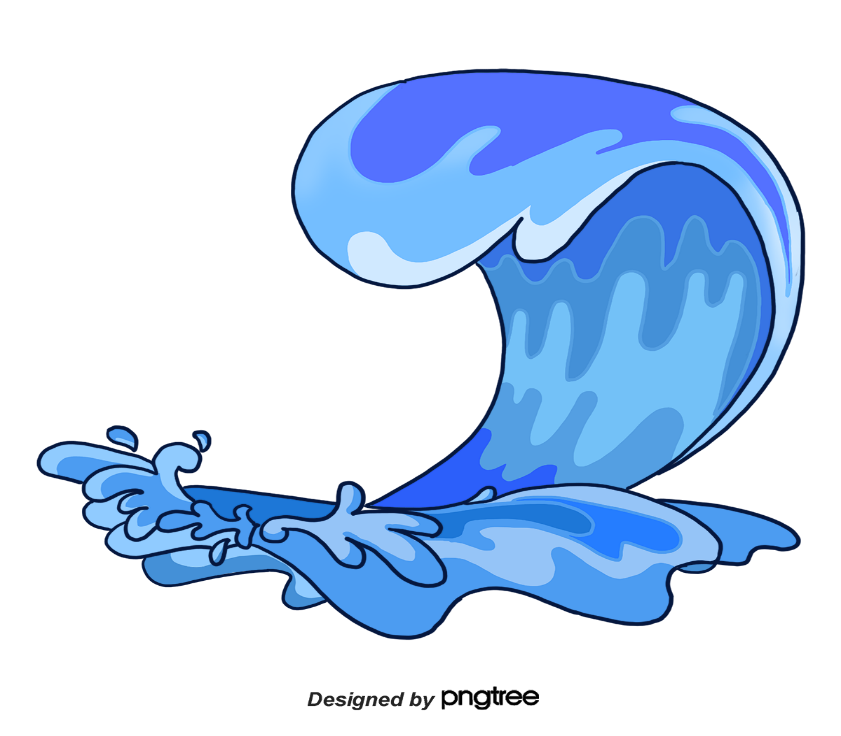 Nhưng làm thế nào 
mình lên đó được
Em bé băn khoăn
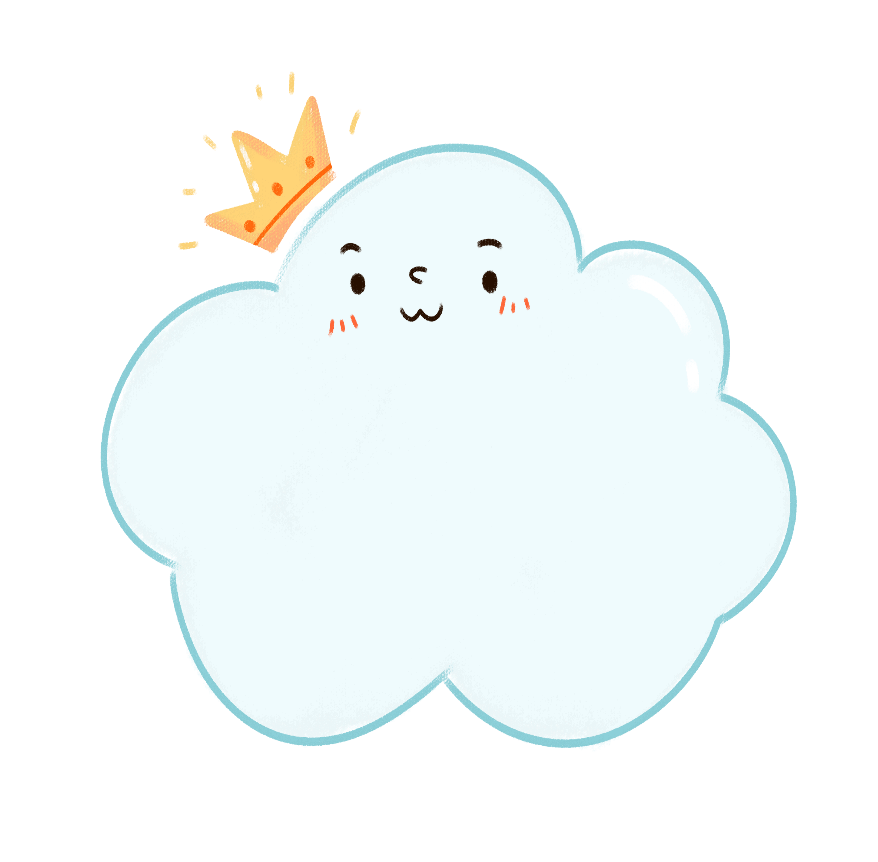 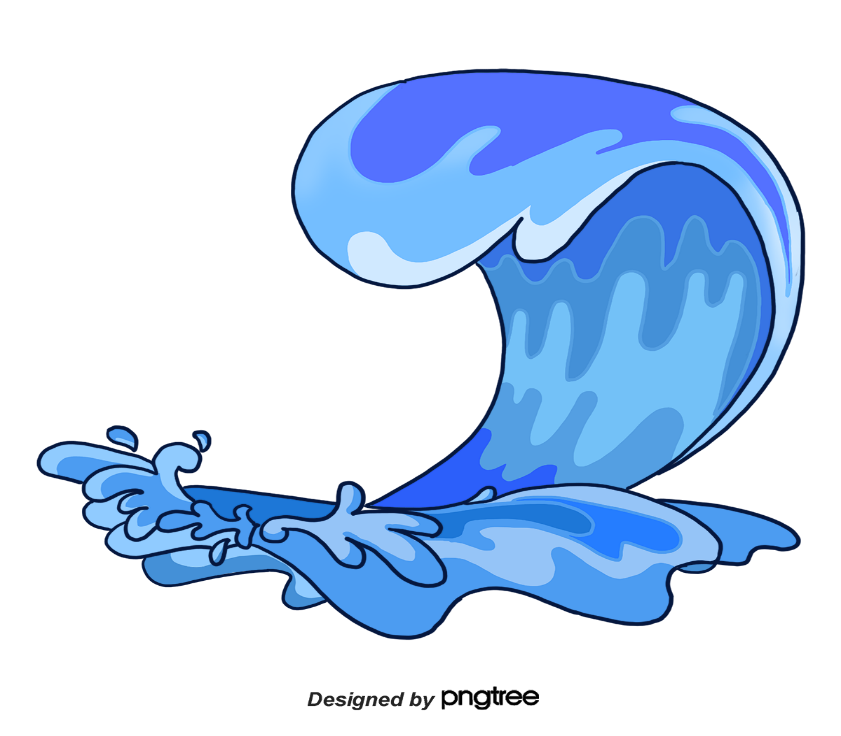 Nhưng làm thế nào 
mình ra ngoài đó được?
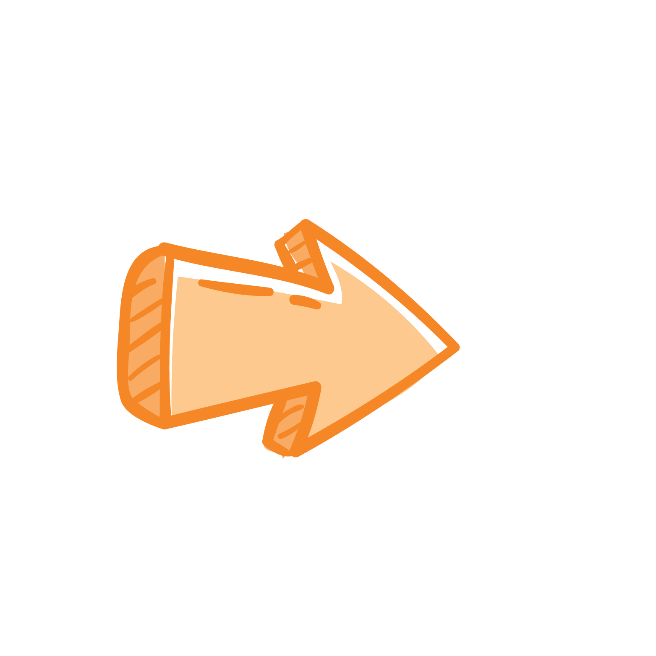 Vừa có những khao khát khám phá thế giới bên ngoài, vừa muốn ở nhà với mẹ
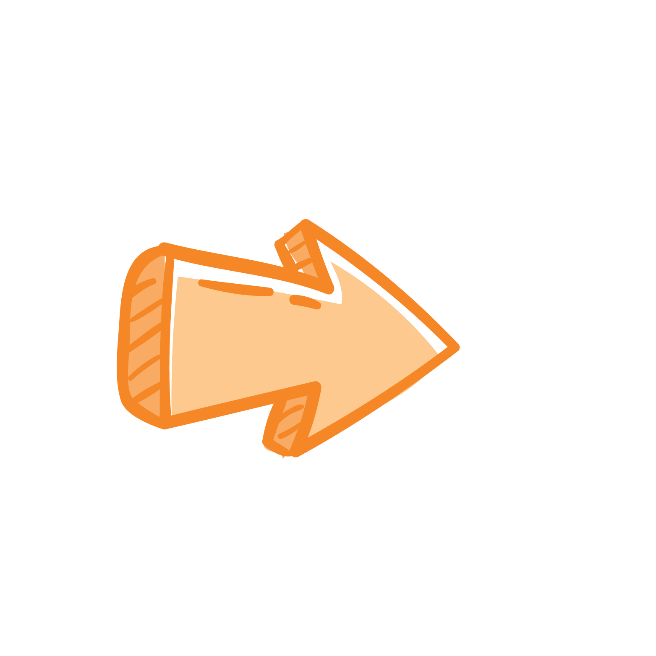 Miêu tả tinh tế tâm lí trẻ thơ
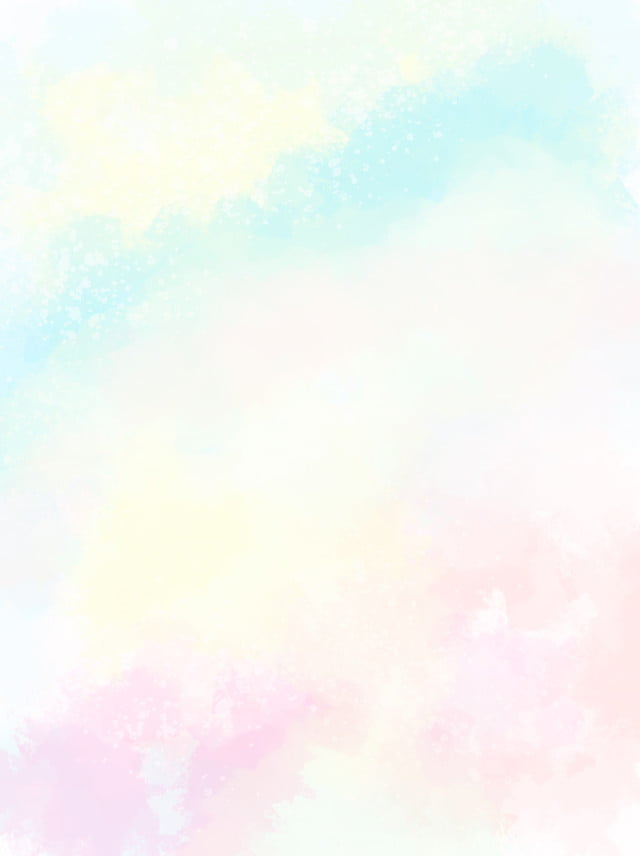 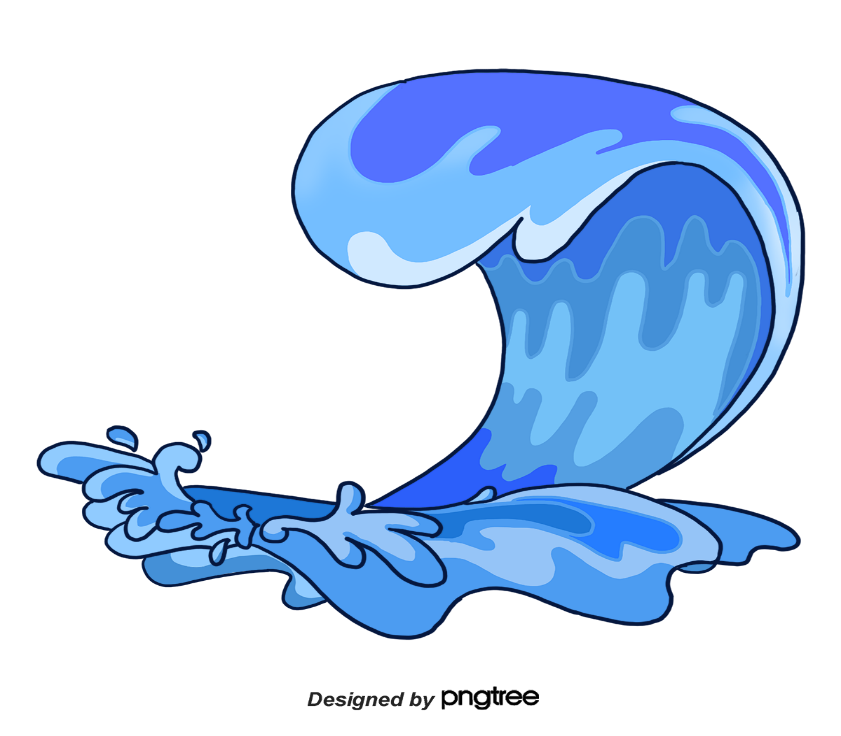 Làm sao có thể rời mẹ mà đến được?
Lời từ chối của em bé
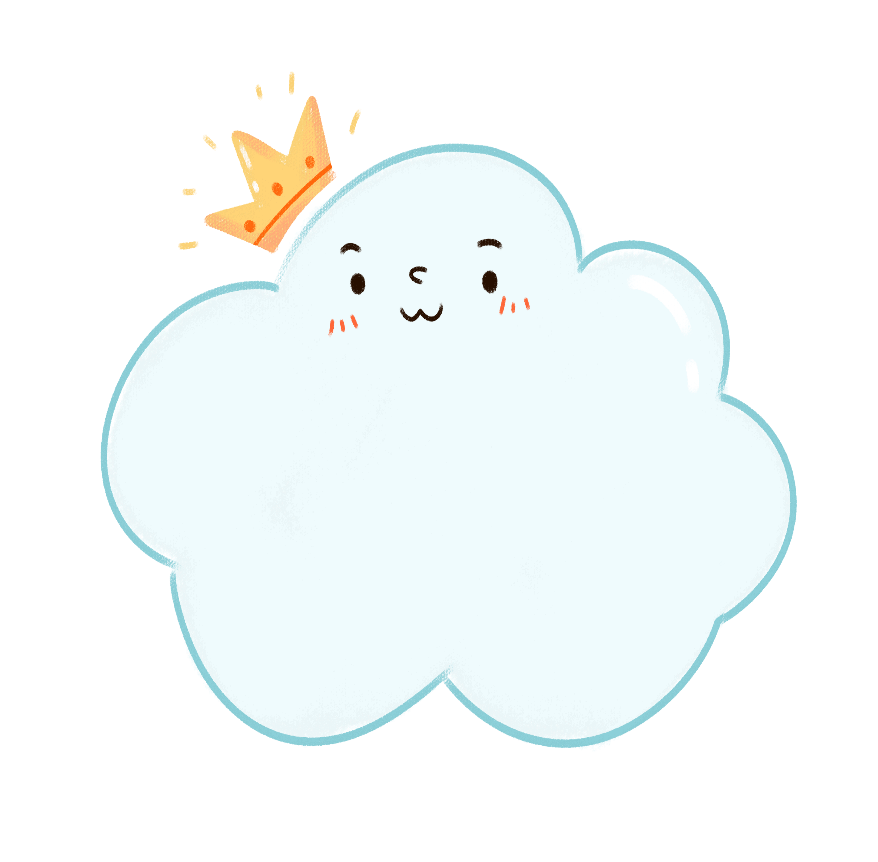 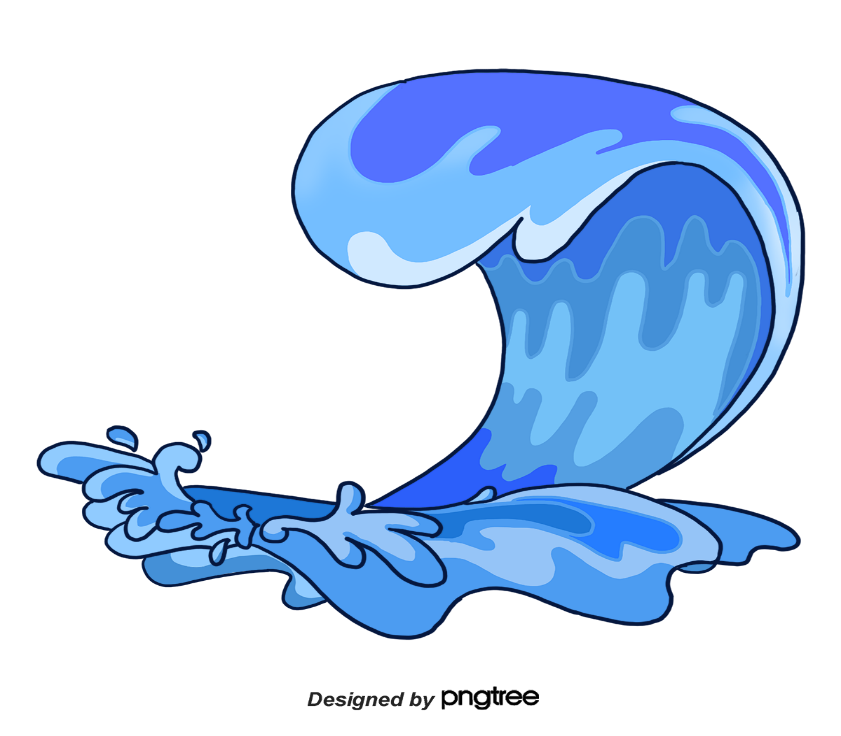 Làm sao có thể rời mẹ 
mà đi được?
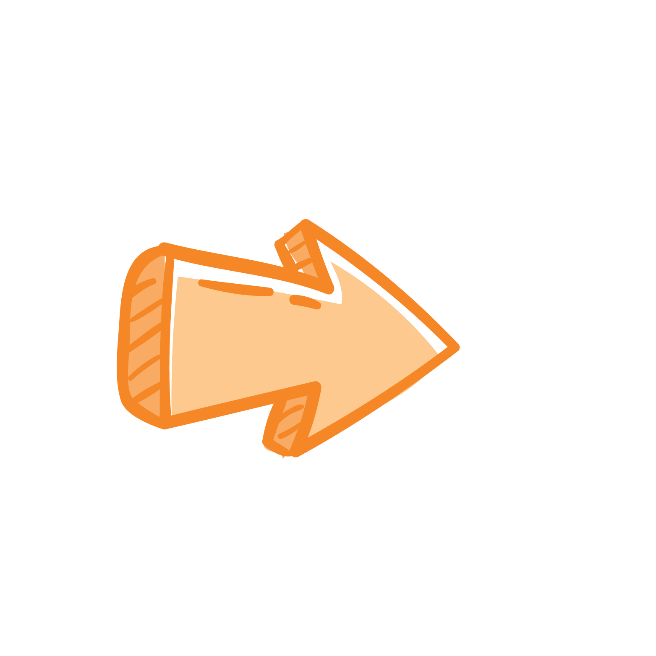 Sự mong mỏi, chờ đợi của em về nhà đã chiến thắng những cuộc phiêu du
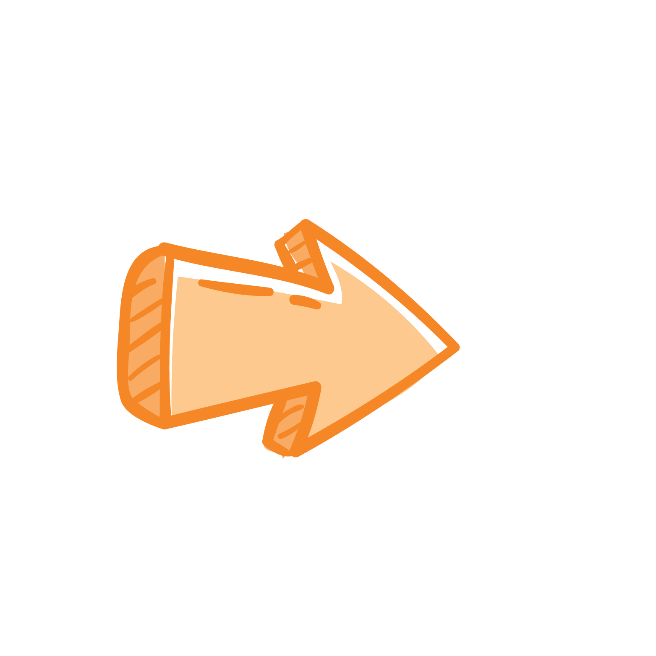 Muốn được ở bên mẹ, làm mẹ vui và được mẹ yêu thương, che chở
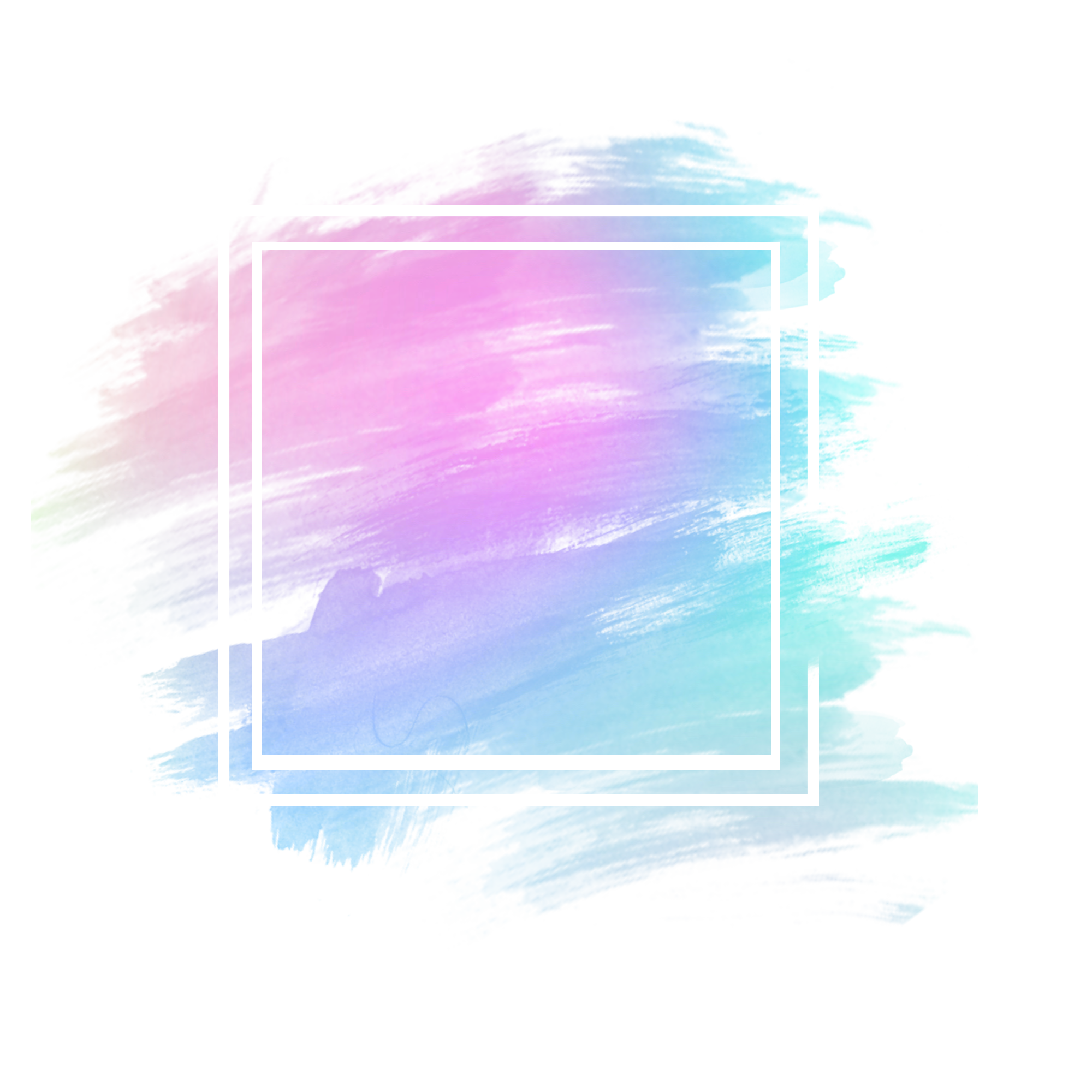 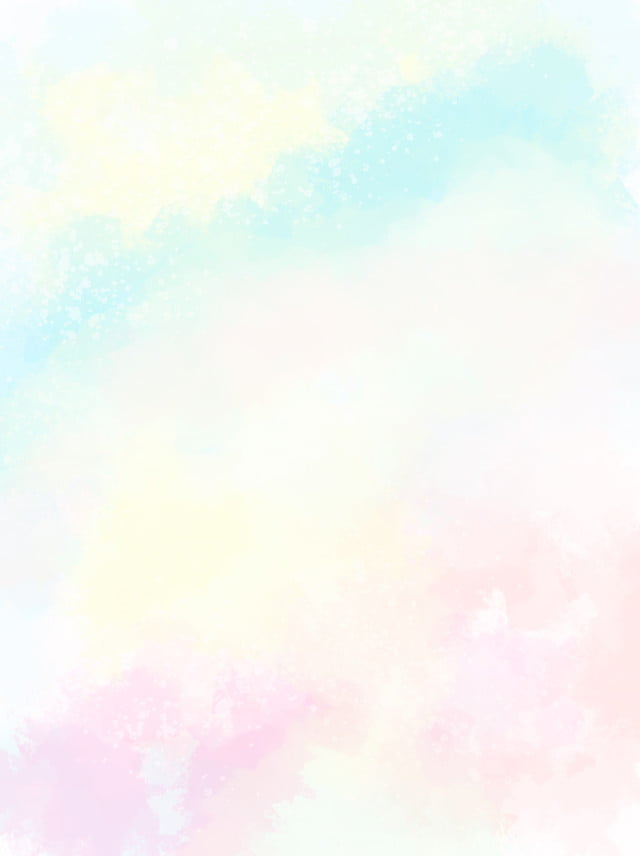 3. Trò chơi 
của em bé
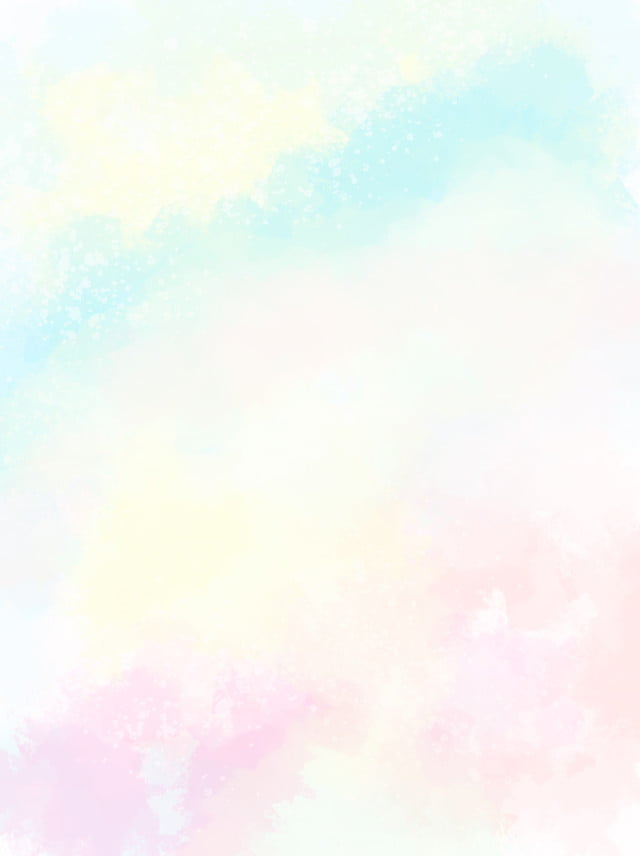 THẢO LUẬN NHÓM
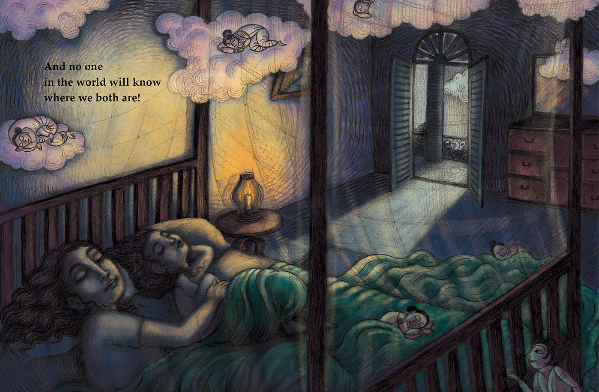 NHÓM 1,4: Trong bài thơ, em bé đã tổ chức mấy trò chơi? Đó là những trò chơi gì?
NHÓM 2,5: Trong trò chơi ấy, em bé phân vai như thế nào? Theo em, sự phân vai ấy có phù hợp không? Vì sao?
NHÓM 3,6: Em cảm nhận được gì về tình cảm mẹ con được thể hiện qua những trò chơi ấy?
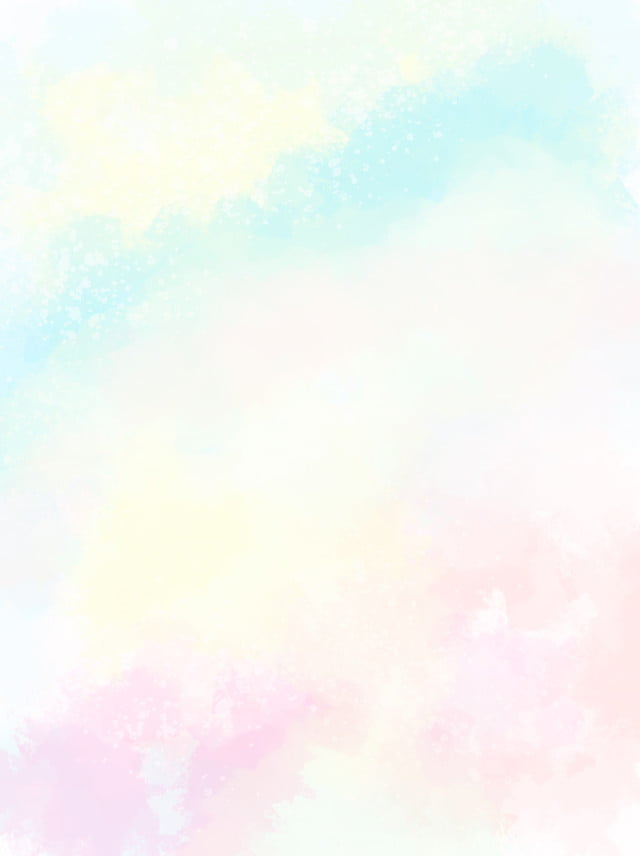 Tình cảm mẹ dành cho em bé
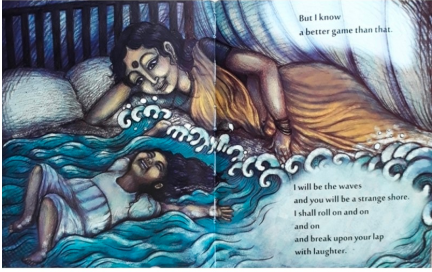 Muốn ở bên chăm sóc, chở che, vỗ về
Mẹ như ánh trăng dịu hiền soi sáng bước chân con, bờ biển bao dung 
ôm ấp vỗ về
Ca ngợi, tôn vinh tình mẫu tử bao la, thiêng liêng và vĩnh cửu
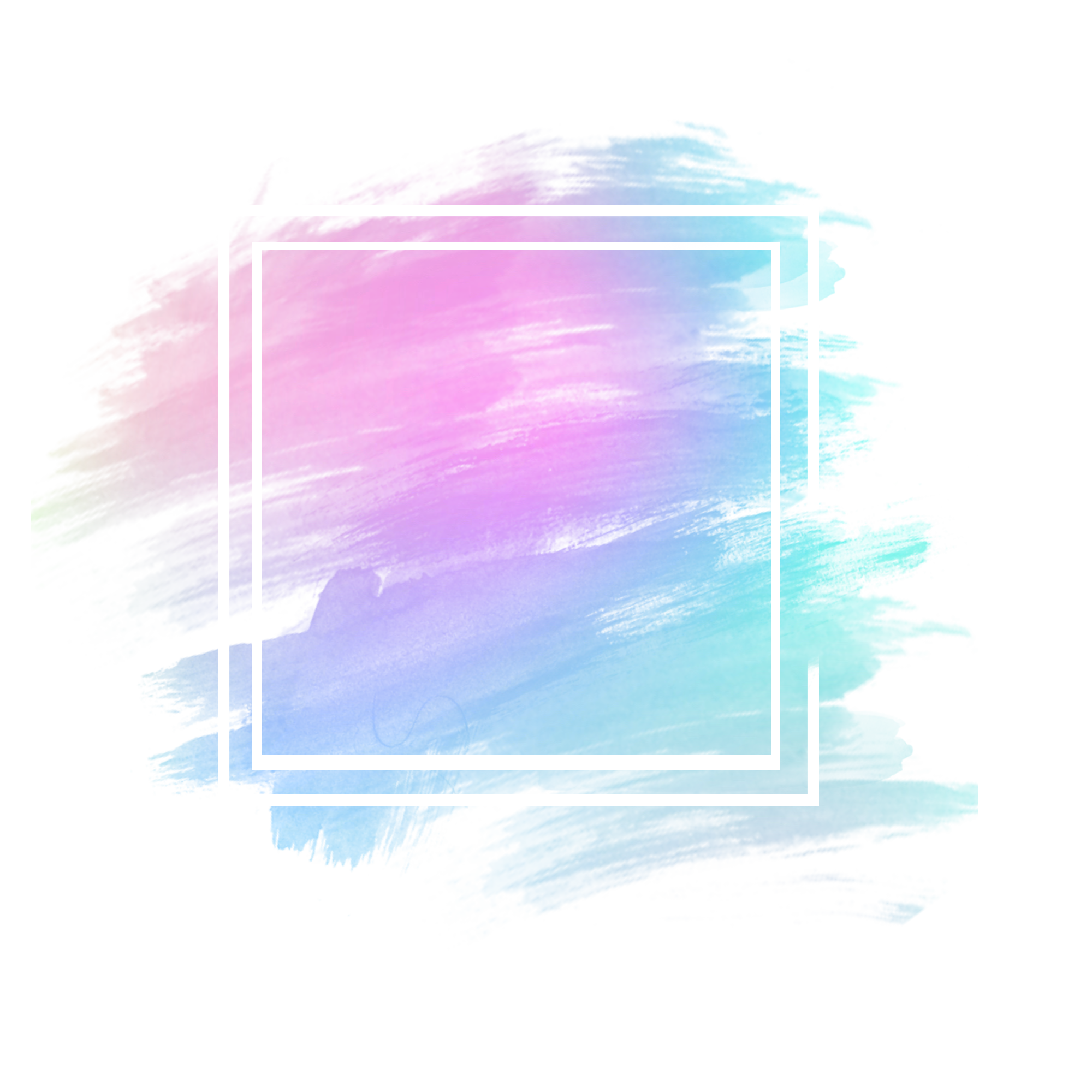 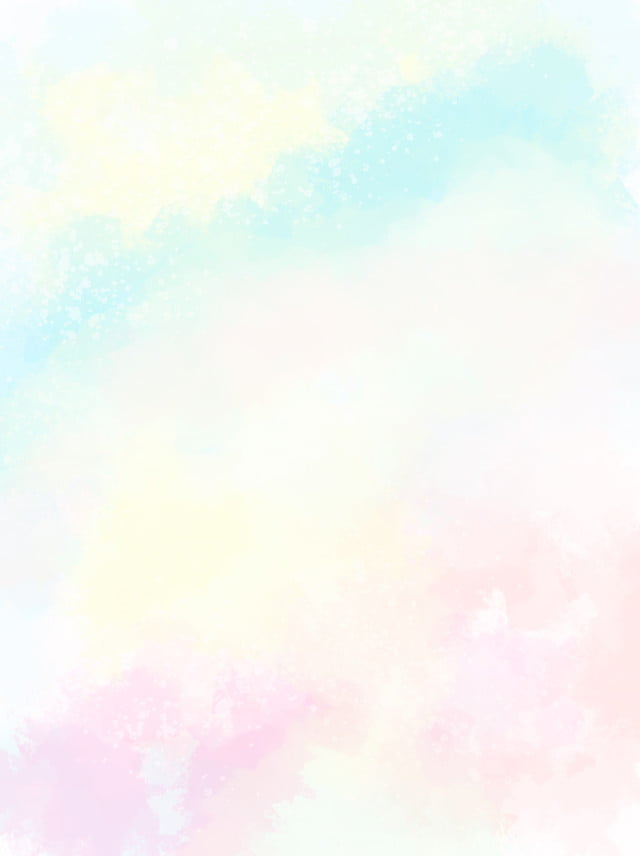 4. Đặc trưng của thơ
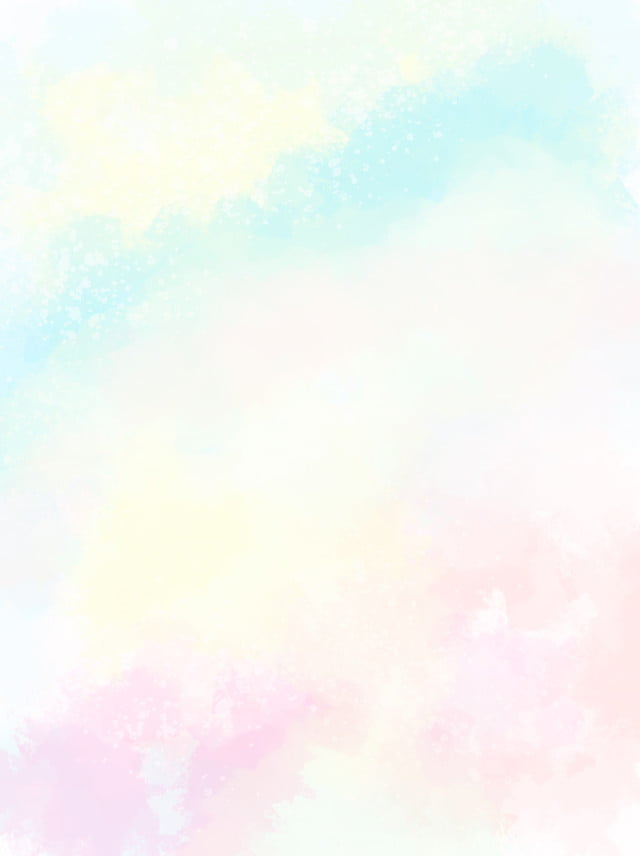 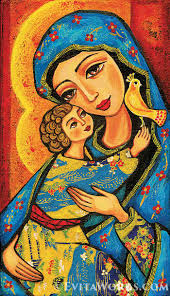 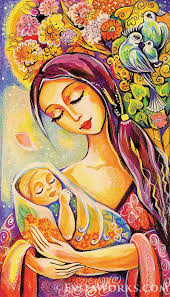 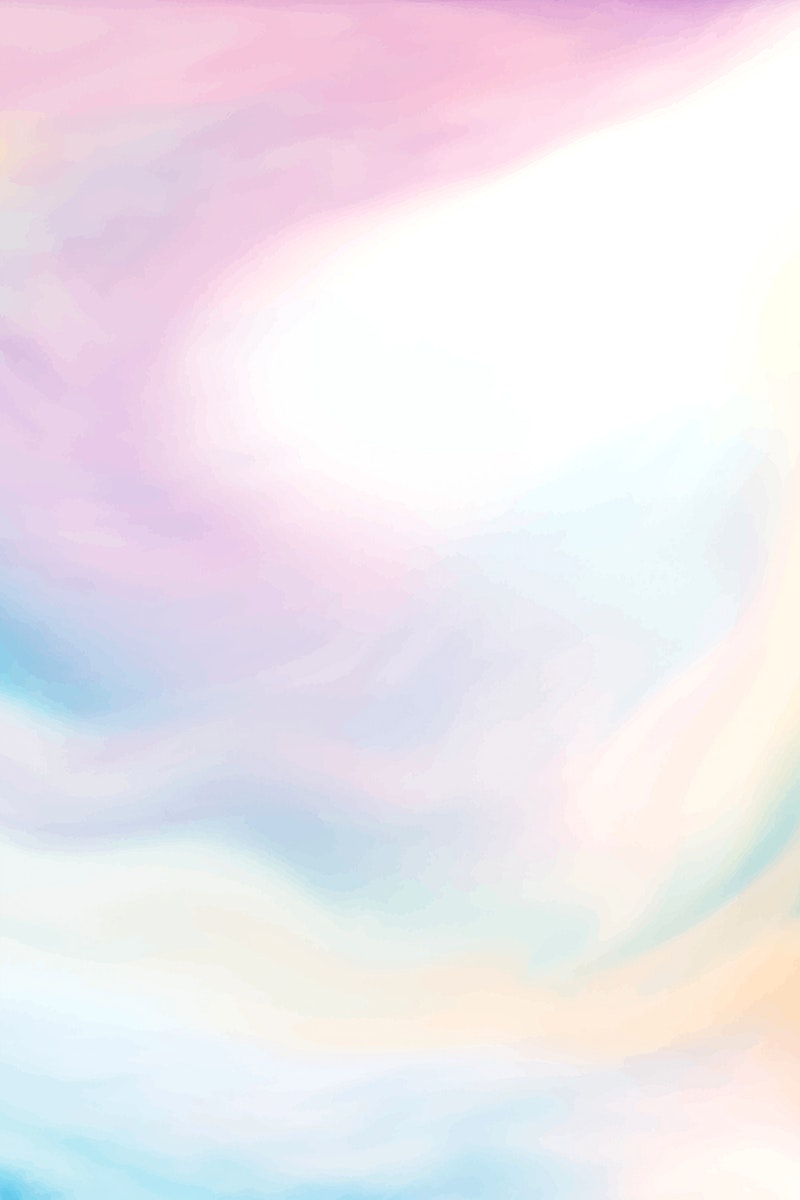 III. Tổng kết
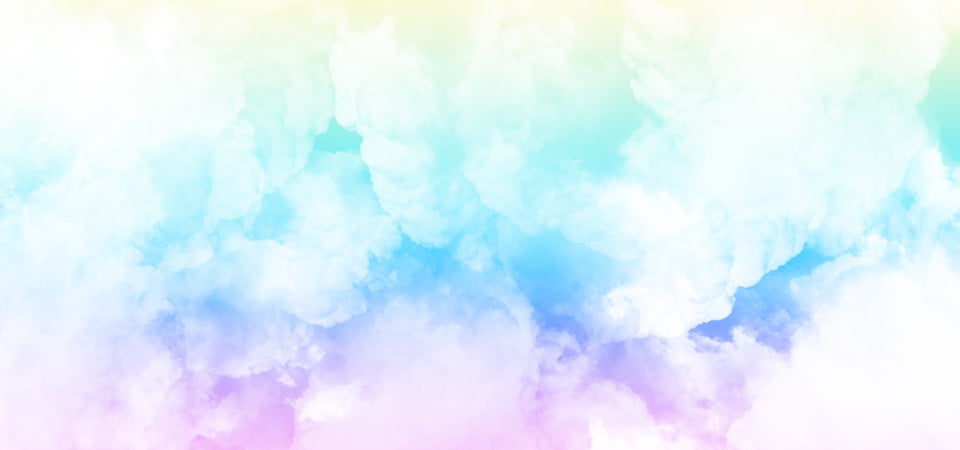 Thơ văn xuôi, có lời kể xen đối thoại
1. NGHỆ THUẬT
Sử dụng phép lặp, nhưng có sự biến hoá và phát triển
Xây dựng hình ảnh thiên nhiên giàu ý nghĩa tượng trưng
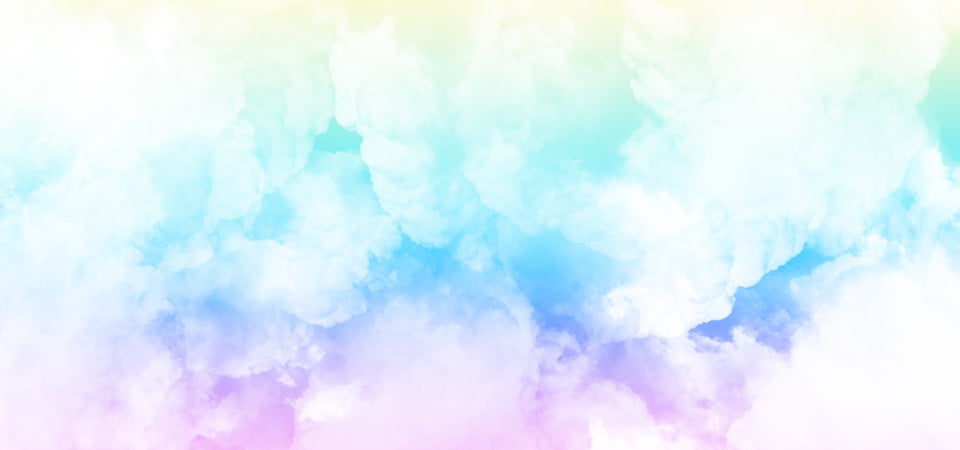 2. NỘI DUNG
Bài thơ thể hiện tình yêu tha thiết của em bé đối với mẹ, ca ngợi tình mẫu tử thiêng liêng, bất diệt
Tình cảm yêu mến thiết tha với trẻ em của nhà thơ, với thiên nhiên, cuộc đời bình dị
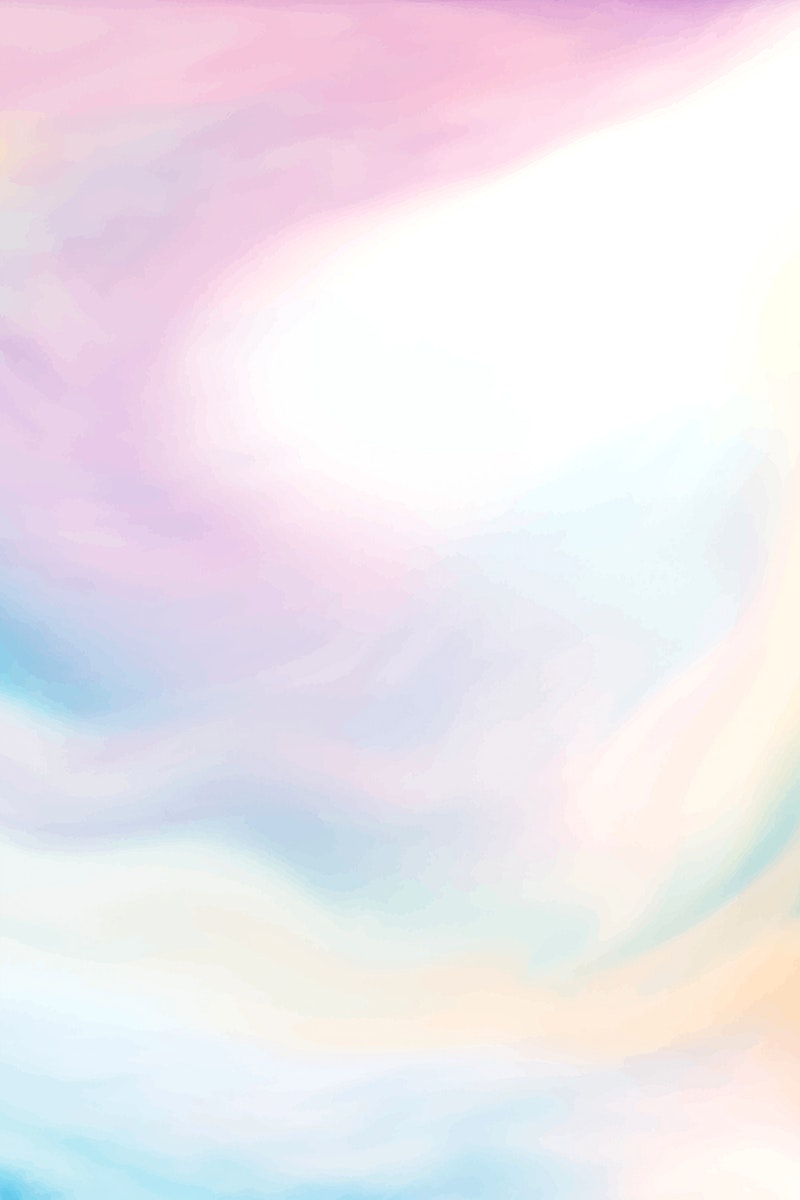 III. Luyện tập
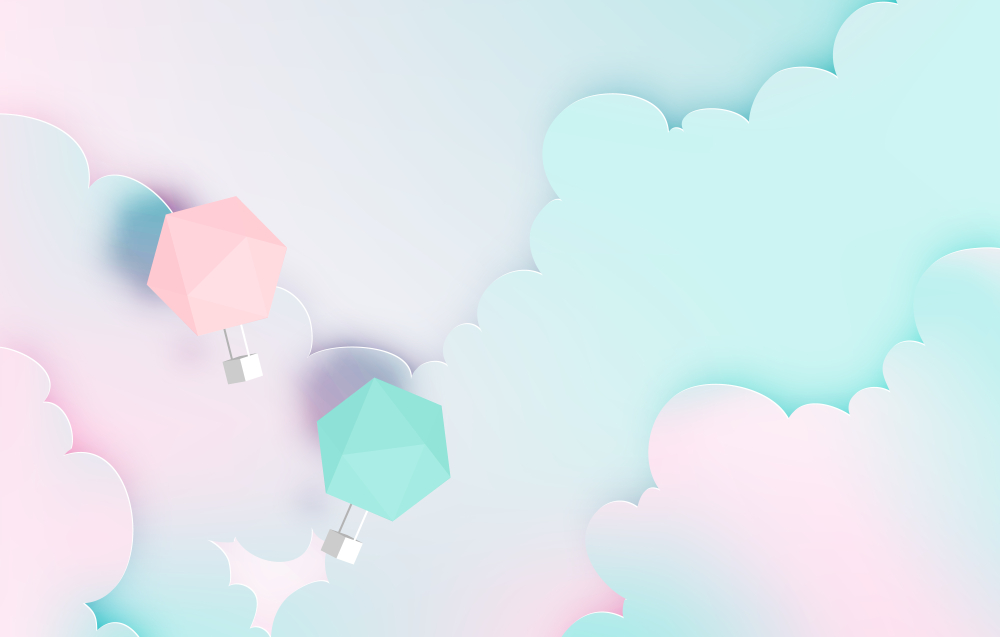 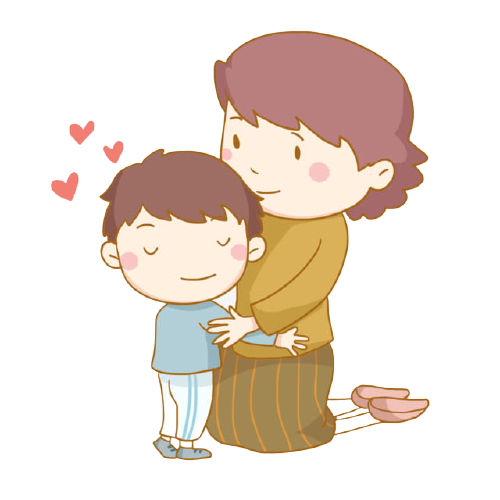 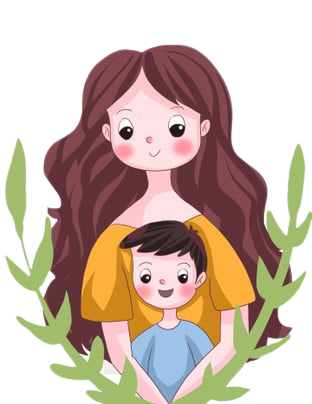 Hãy tưởng tượng em là người đang trò chuyện với mây và sóng. Viết đoạn văn (5-7 câu) về cuộc trò chuyện ấy.
Chúc các con học tốt
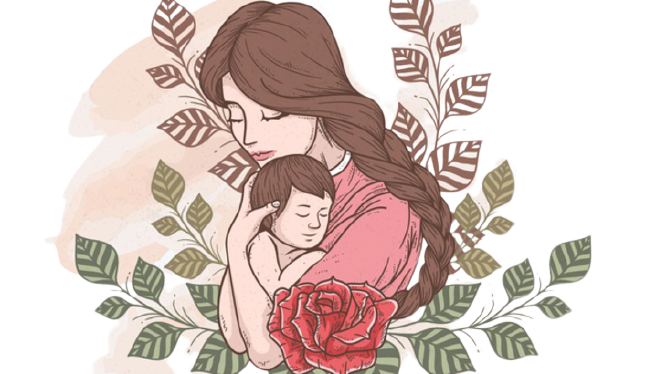